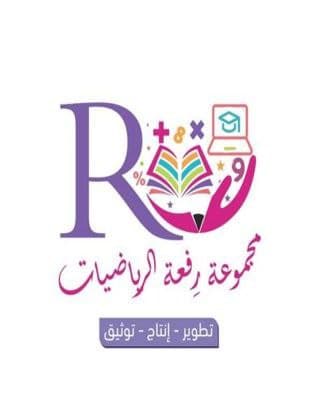 [Speaker Notes: تم تنزيل هذا القالب من موقع ingez-ppt.com]
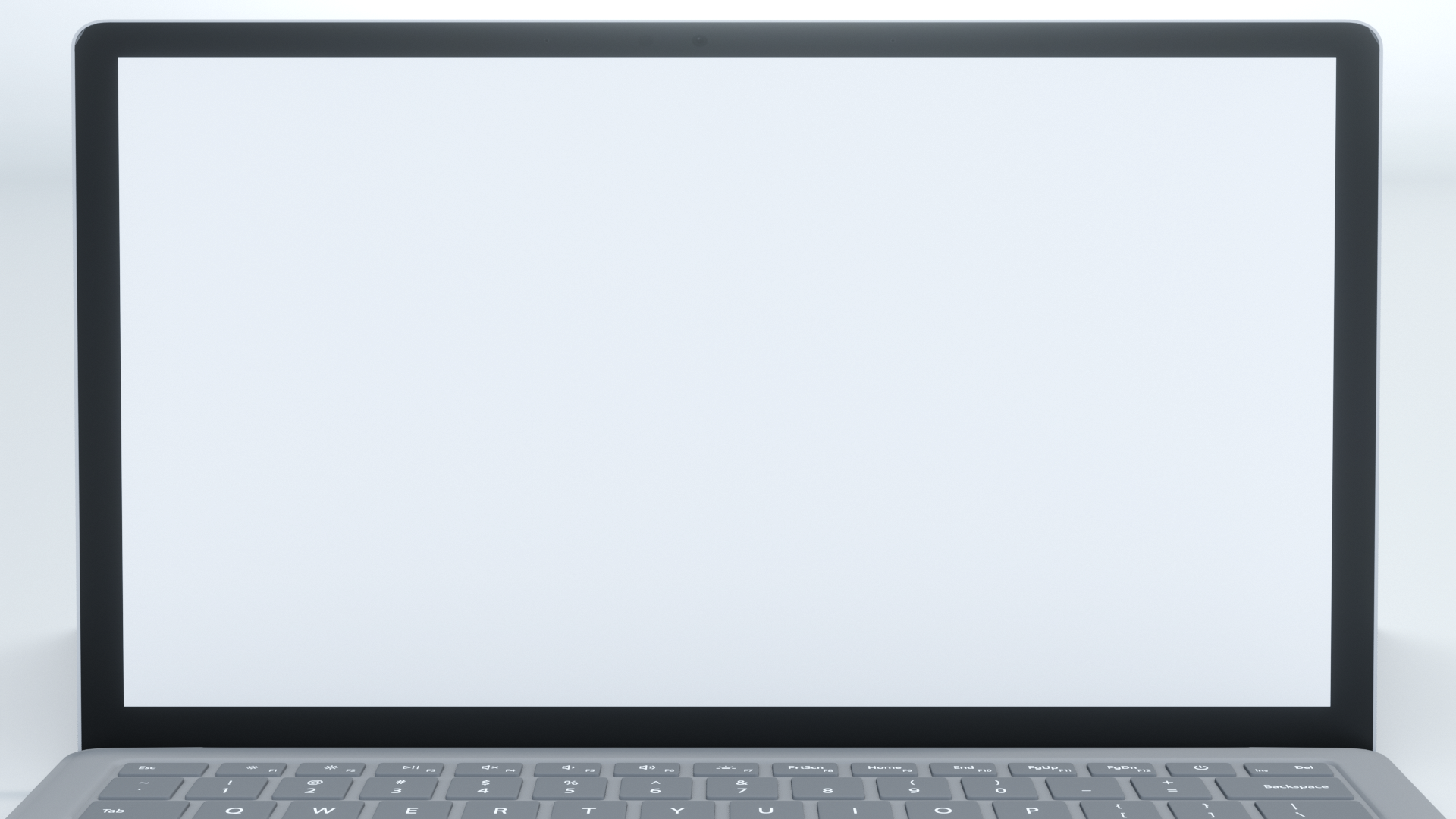 التاريخ :    /    / 1443 هـ
الصف : أول /
معرفة سابقة
كتابة معادلات خطية من خطوة واحدة بمتغير واحد ، وحلها
أ. عثمان الربيعي
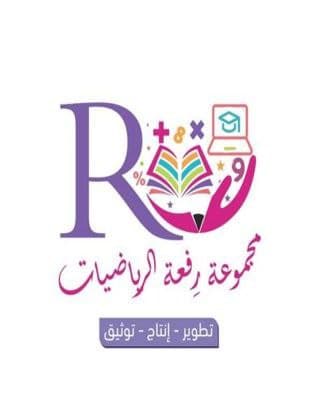 [Speaker Notes: تم تنزيل هذا القالب من موقع ingez-ppt.com]
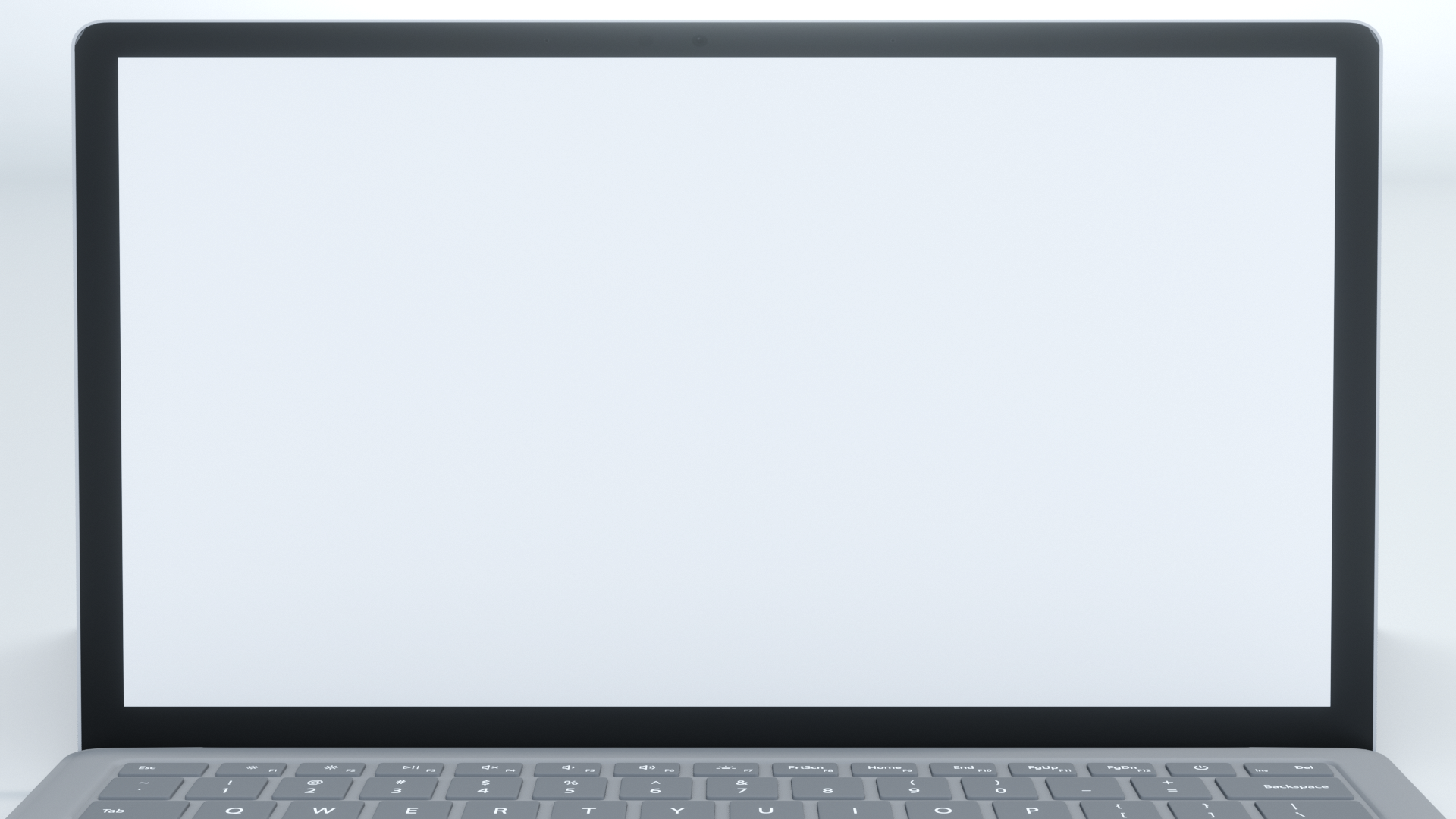 عنوان الدرس : معادلات الضرب
التاريخ :    /    / 1443 هـ
الصف : أول /
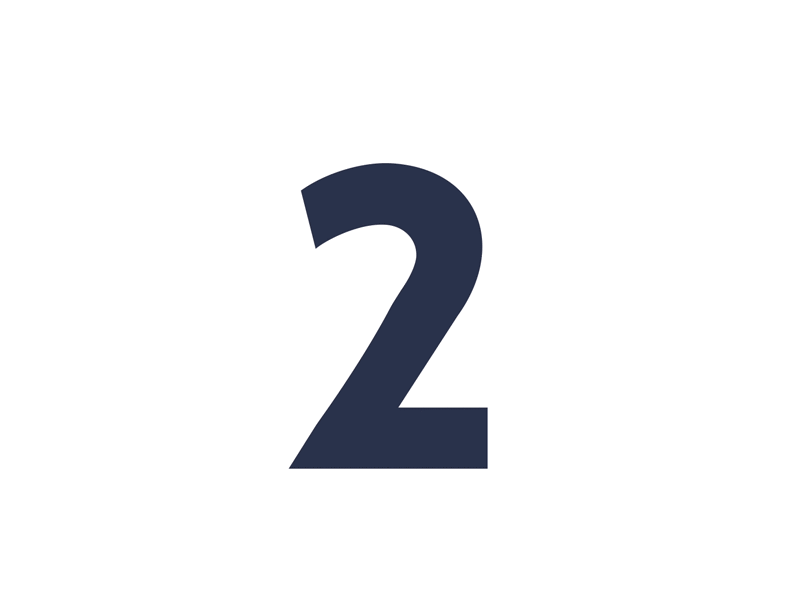 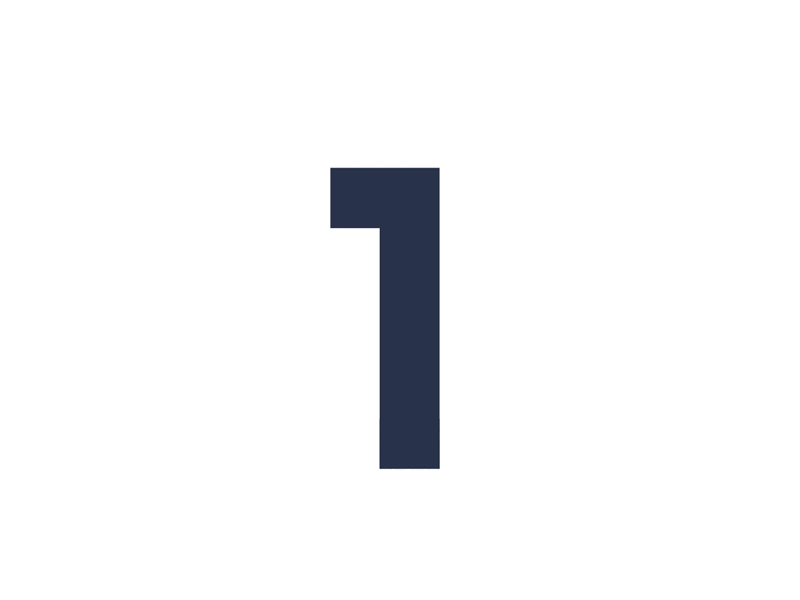 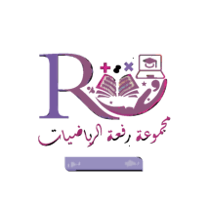 التدريس
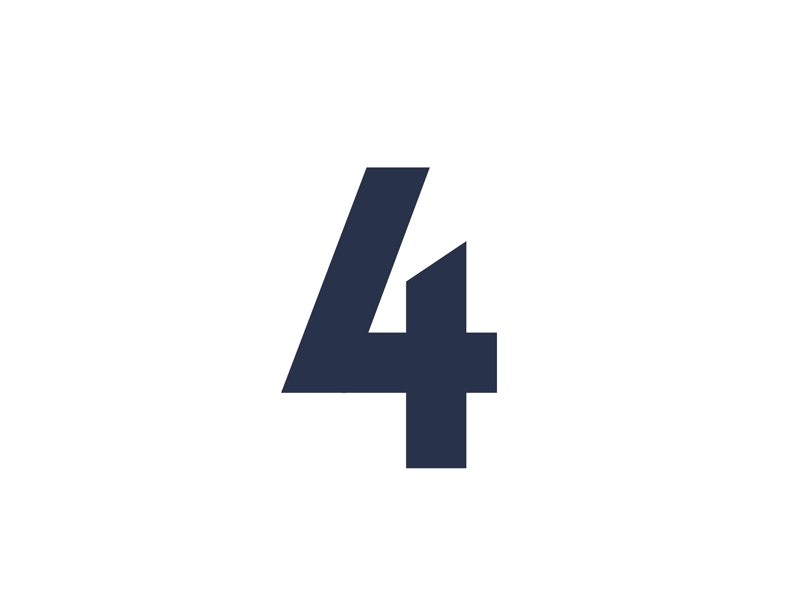 التركيز
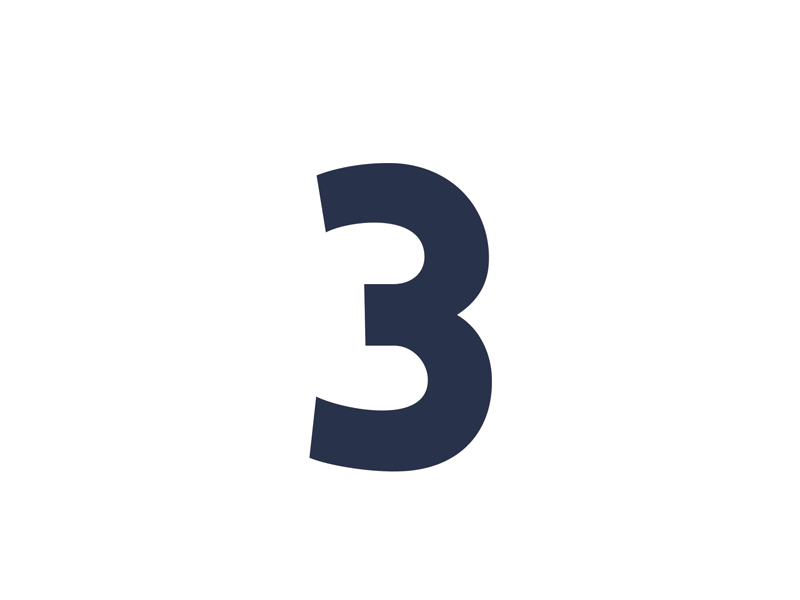 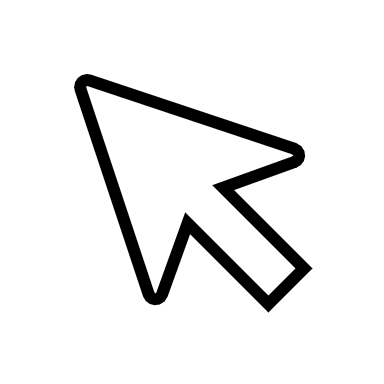 أ. عثمان الربيعي
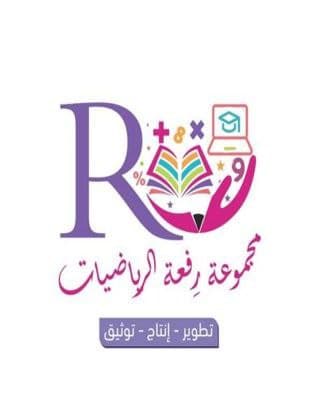 التدريب
التقويم
[Speaker Notes: تم تنزيل هذا القالب من موقع ingez-ppt.com]
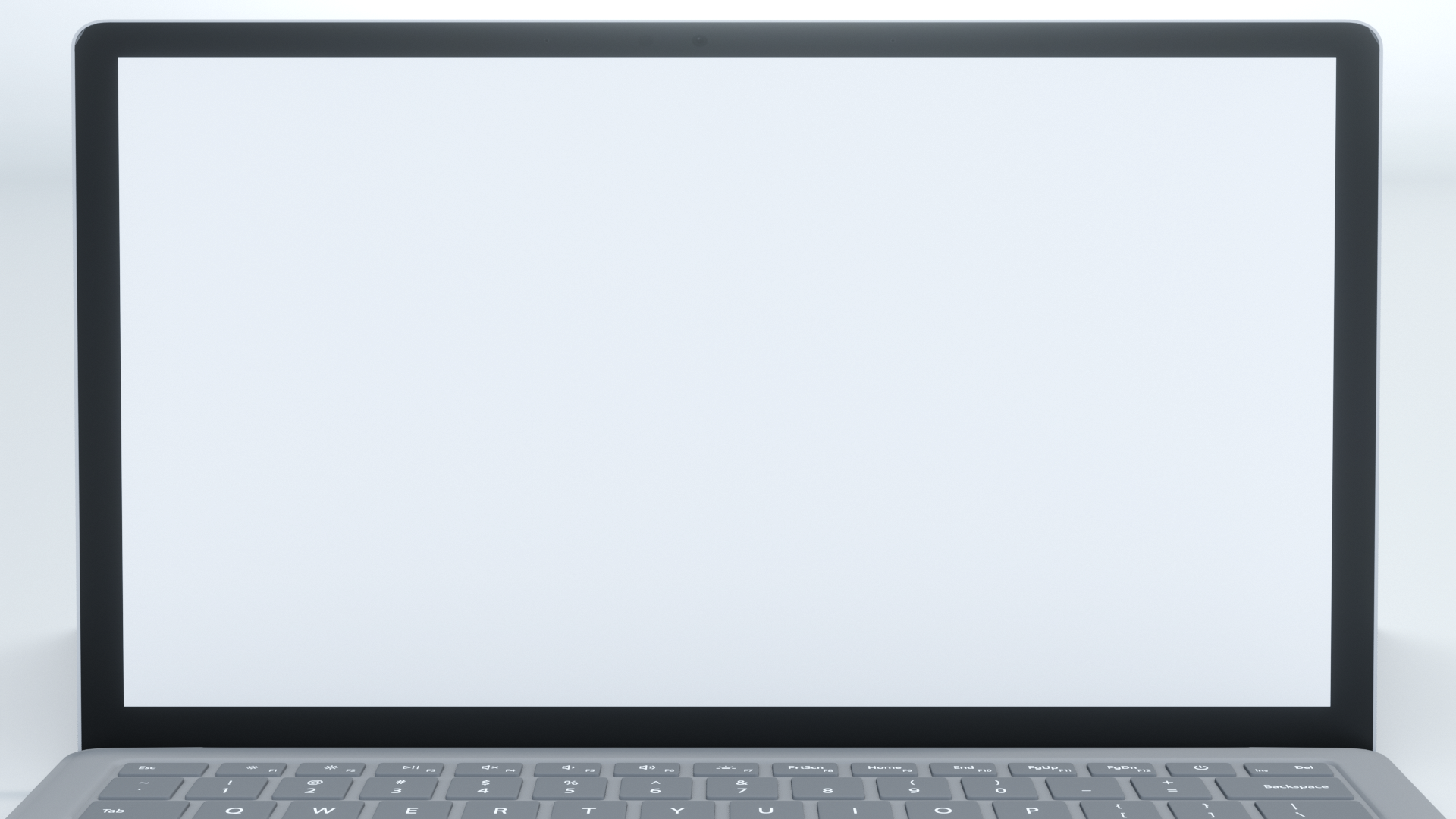 عنوان الدرس : معادلات الضرب
التاريخ :    /    / 1443 هـ
الصف : أول /
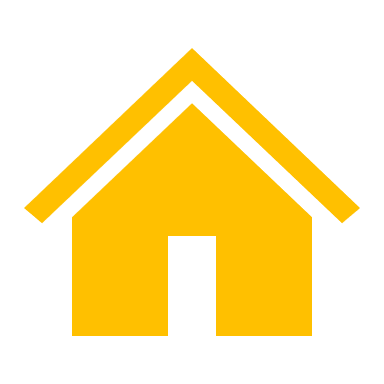 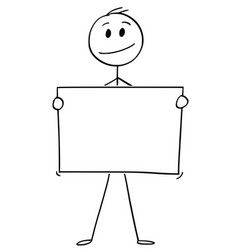 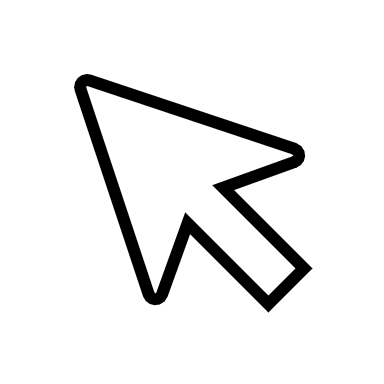 جدول التعلم
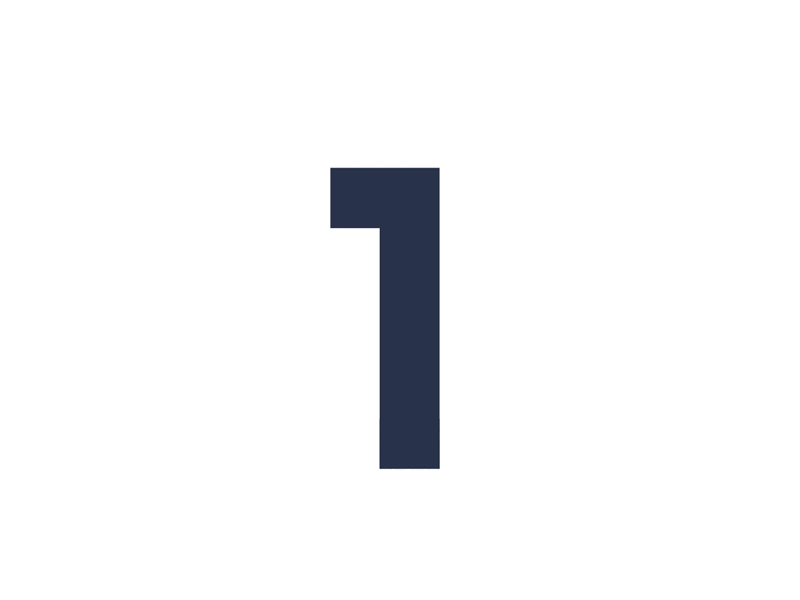 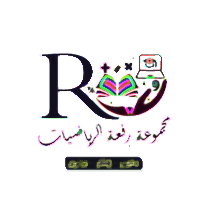 أ. عثمان الربيعي
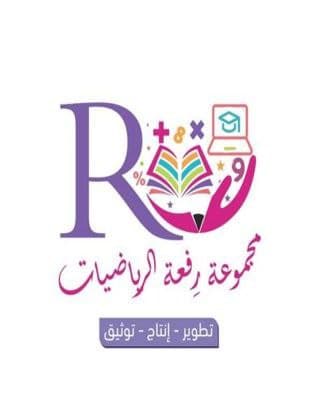 [Speaker Notes: تم تنزيل هذا القالب من موقع ingez-ppt.com]
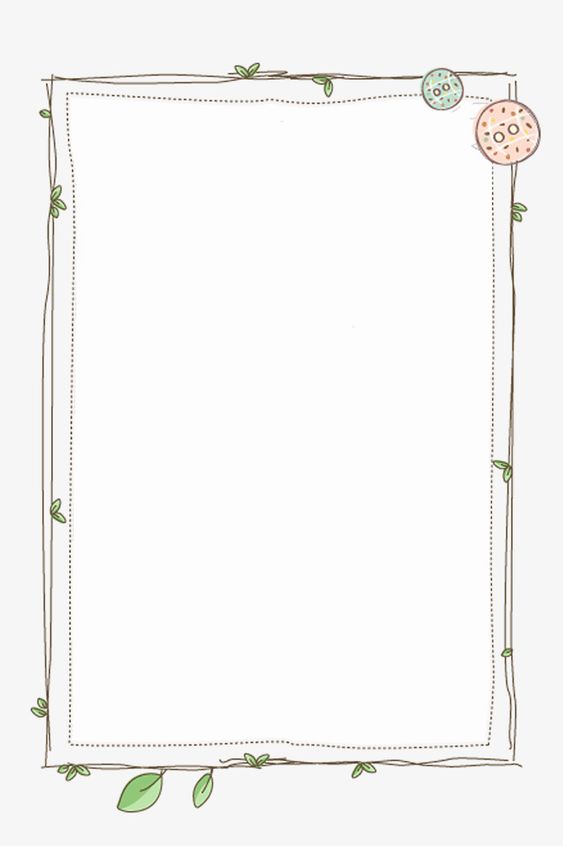 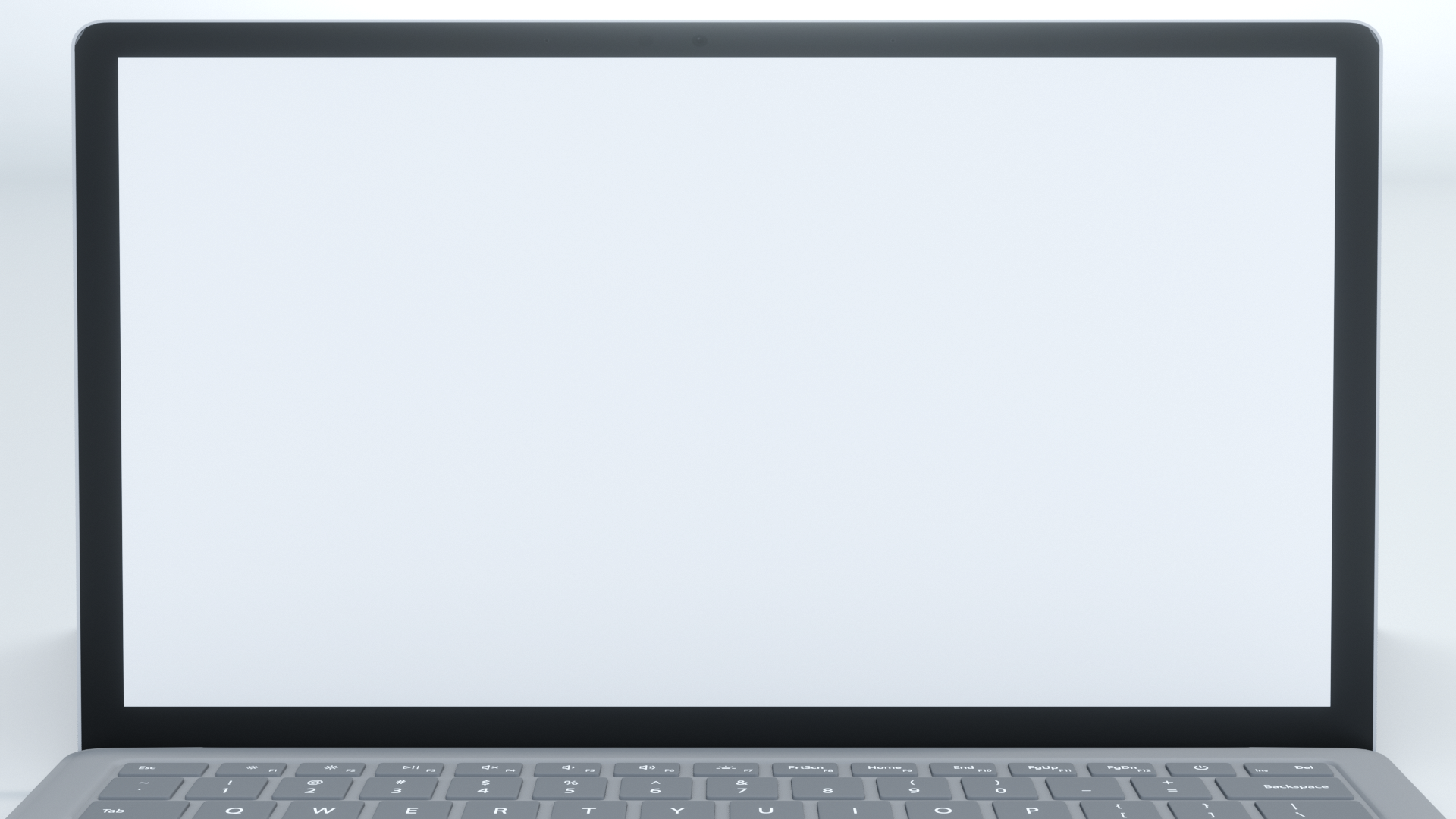 عنوان الدرس : معادلات الضرب
التاريخ :    /    / 1443 هـ
الصف : أول /
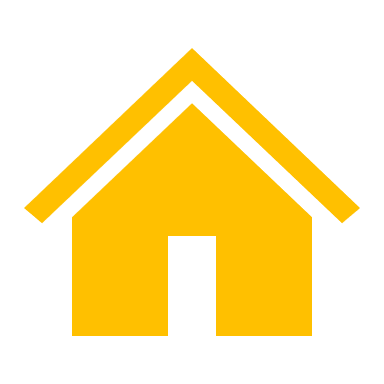 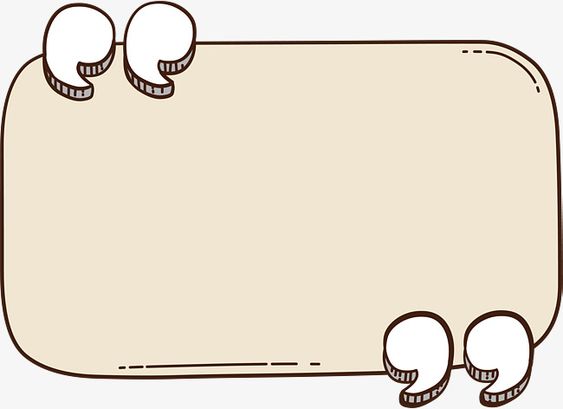 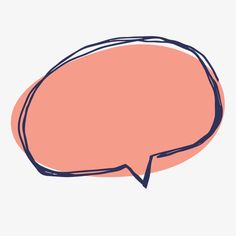 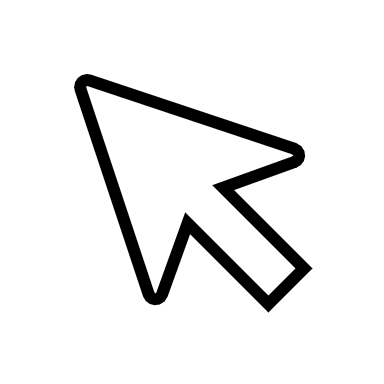 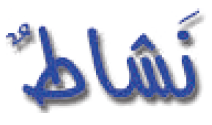 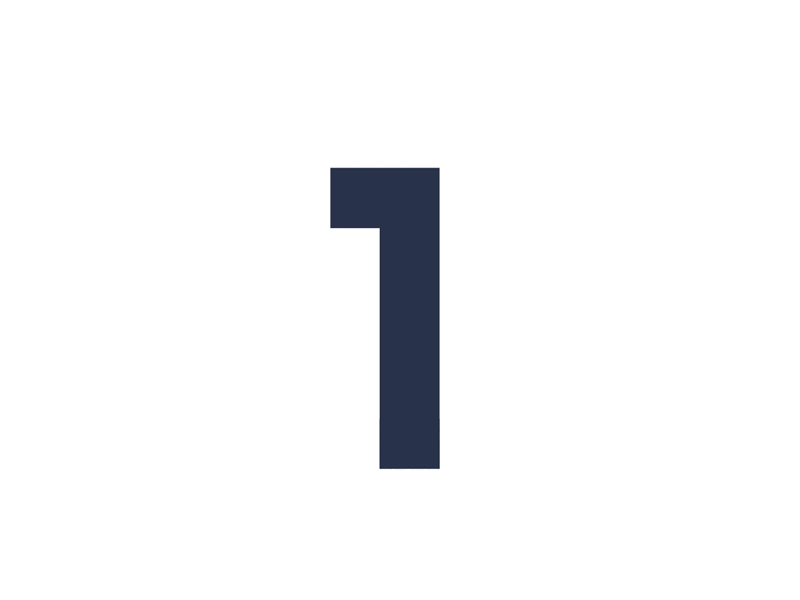 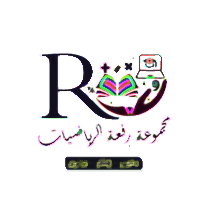 ص 109
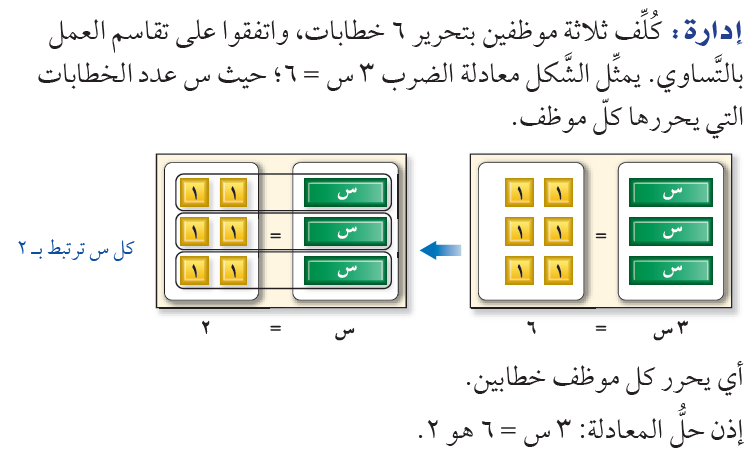 أ. عثمان الربيعي
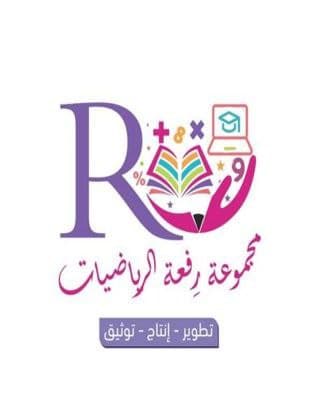 [Speaker Notes: تم تنزيل هذا القالب من موقع ingez-ppt.com]
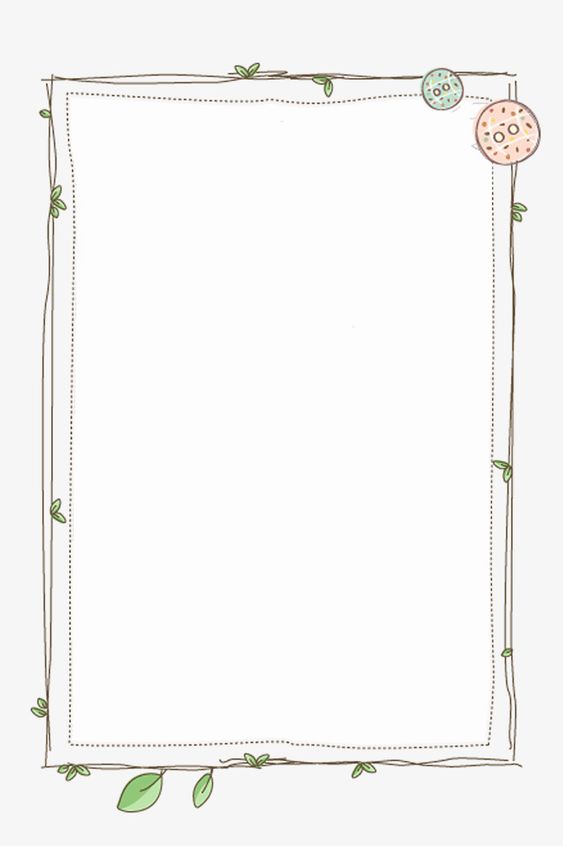 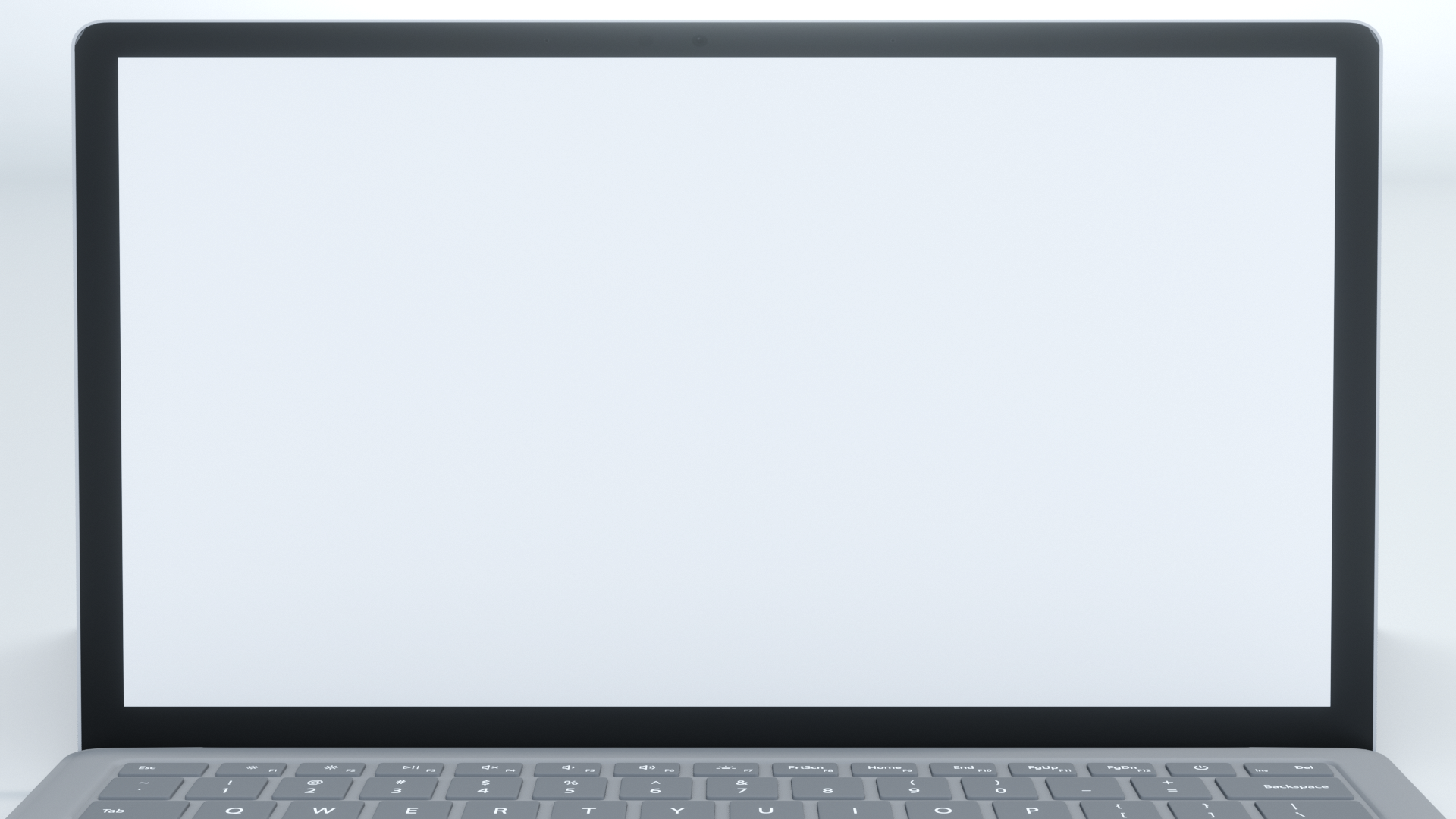 عنوان الدرس : معادلات الضرب
التاريخ :    /    / 1443 هـ
الصف : أول /
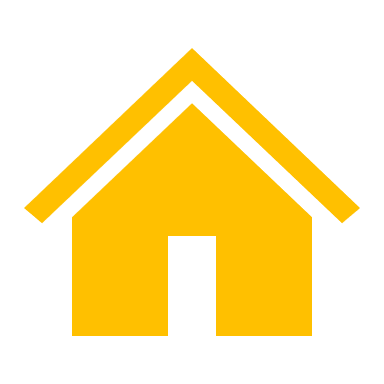 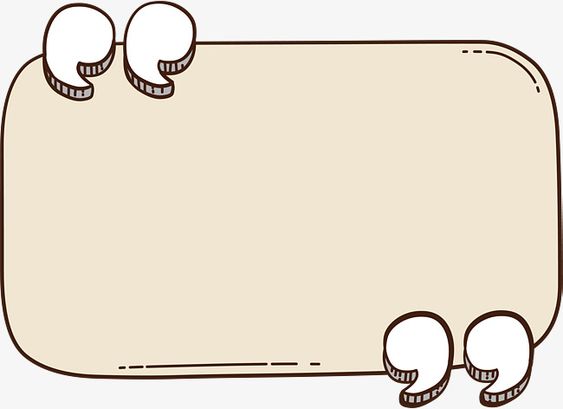 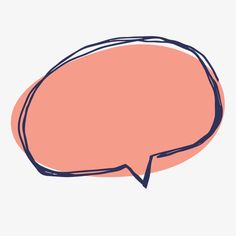 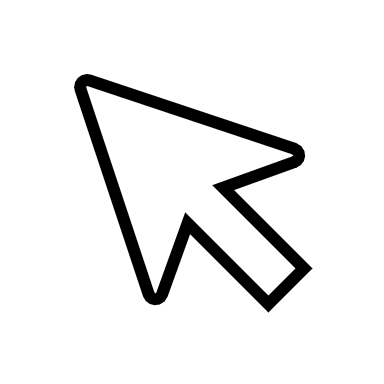 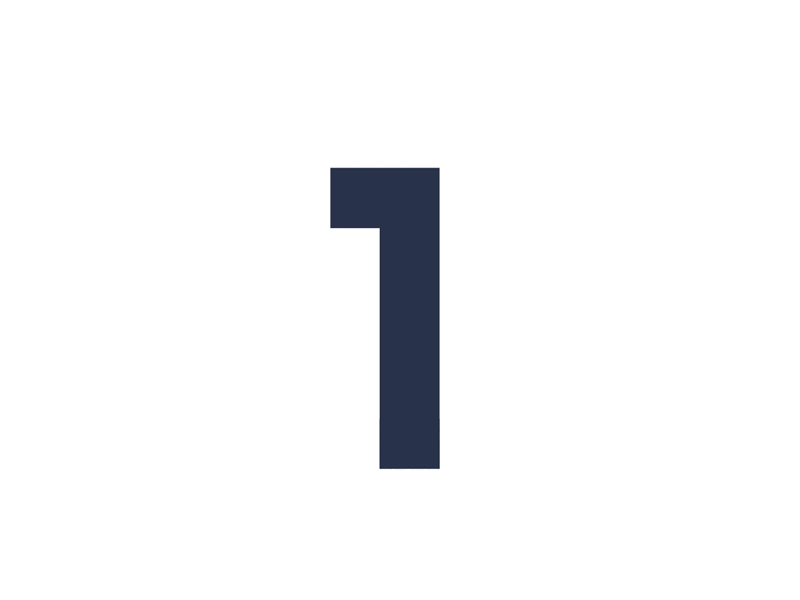 حل النشاط
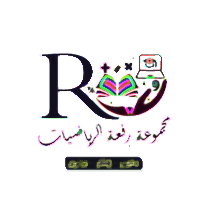 ص 109
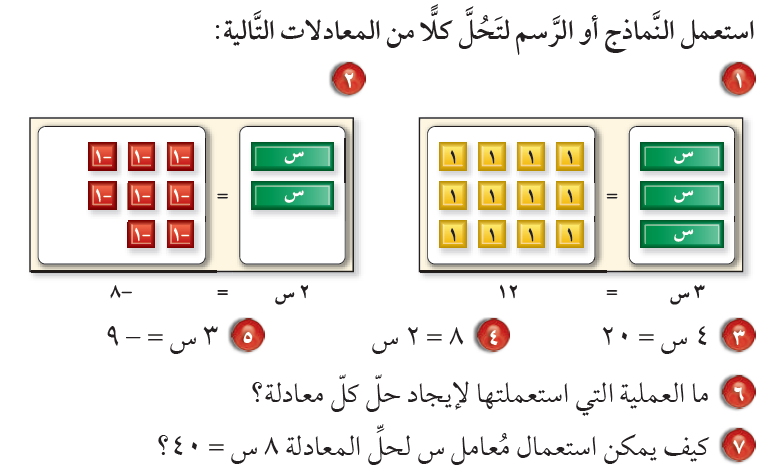 أ. عثمان الربيعي
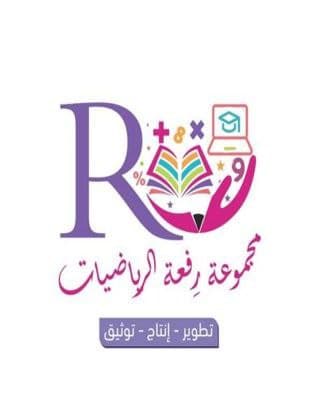 [Speaker Notes: تم تنزيل هذا القالب من موقع ingez-ppt.com]
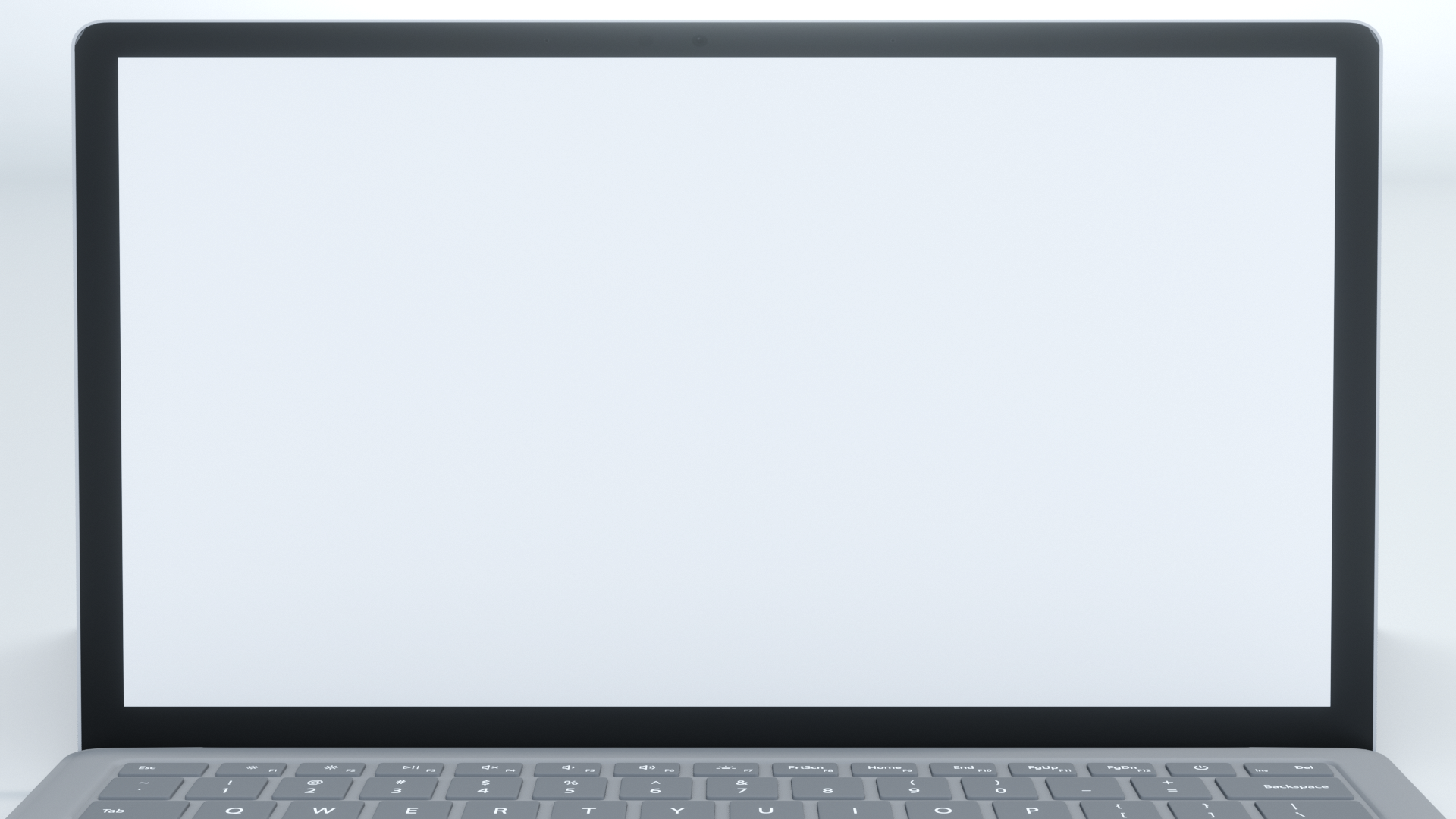 التاريخ :    /    / 1443 هـ
الصف : أول /
عنوان الدرس : معادلات الضرب
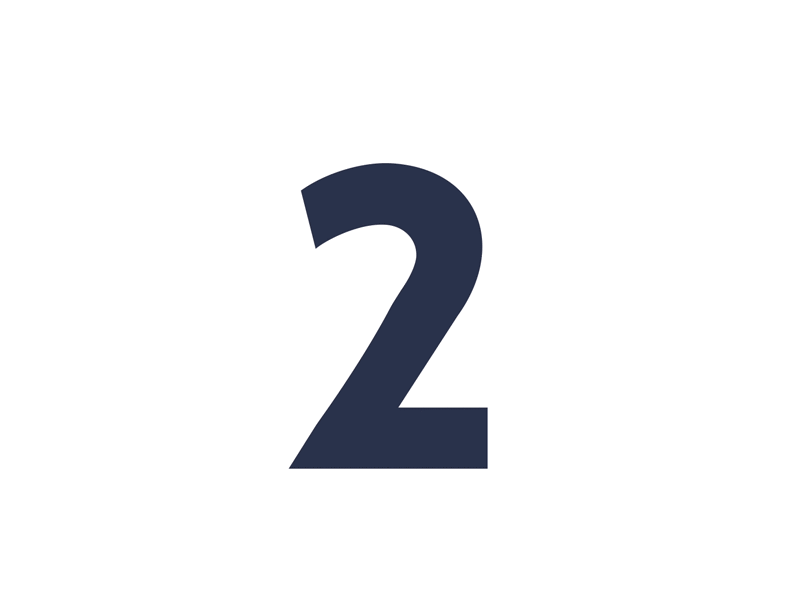 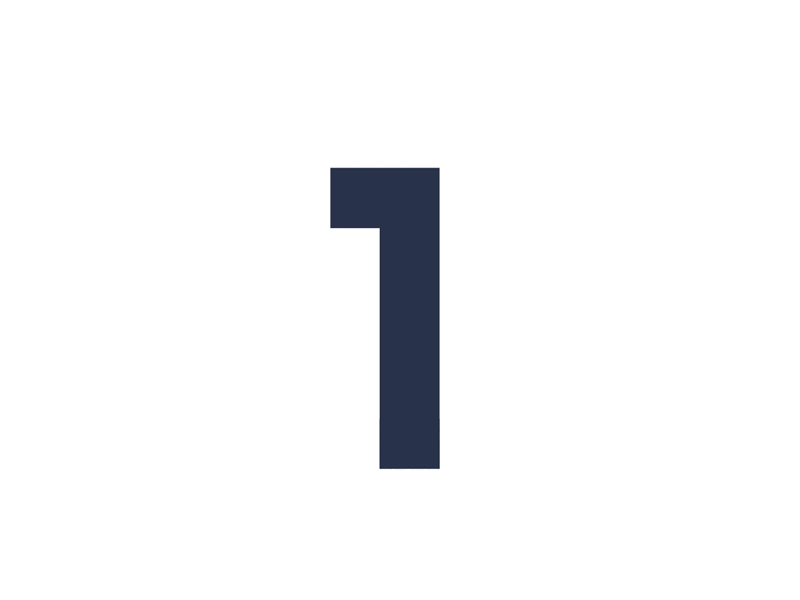 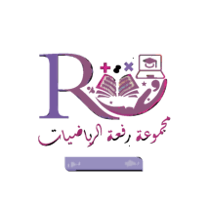 التدريس
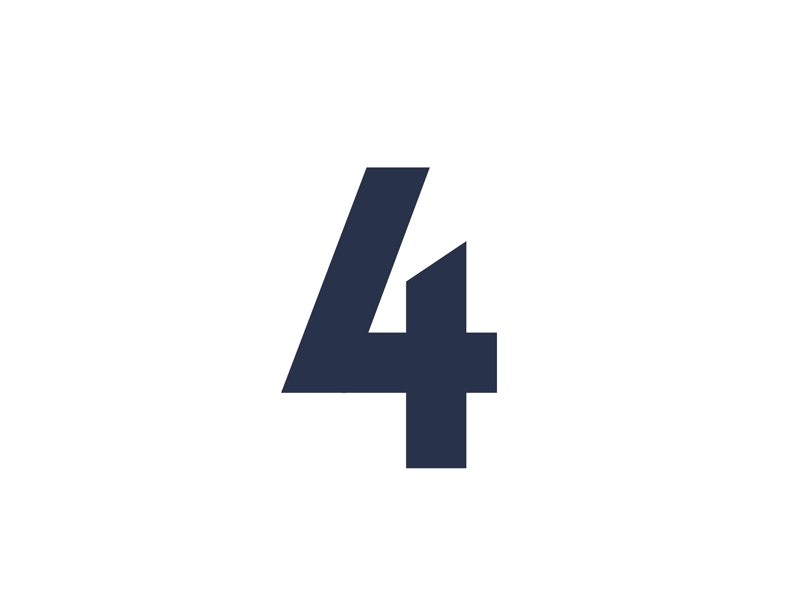 التركيز
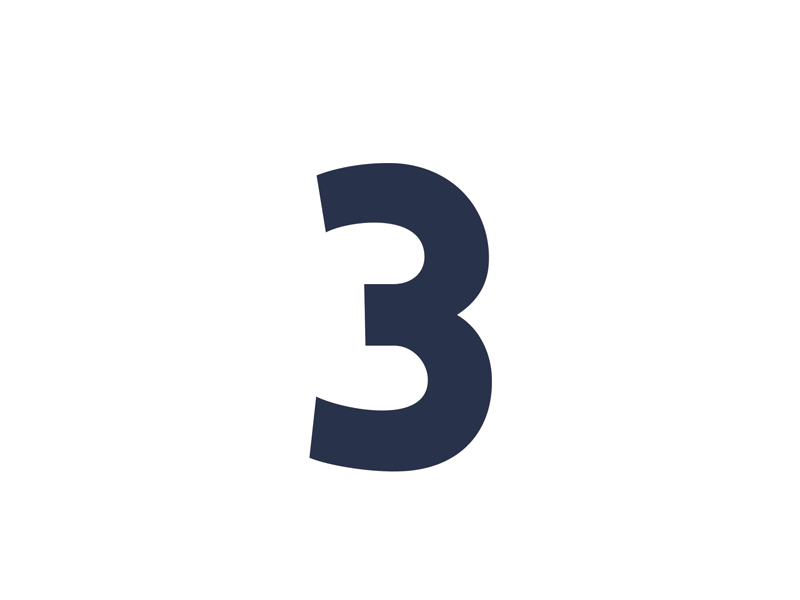 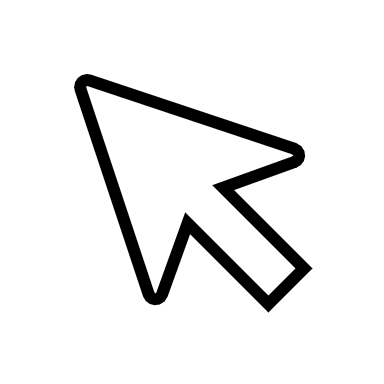 أ. عثمان الربيعي
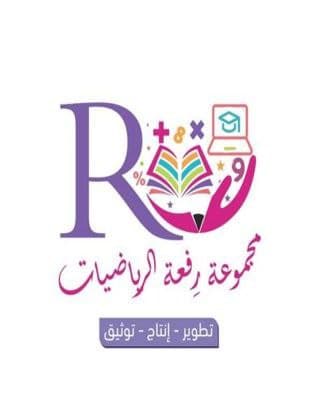 التدريب
التقويم
[Speaker Notes: تم تنزيل هذا القالب من موقع ingez-ppt.com]
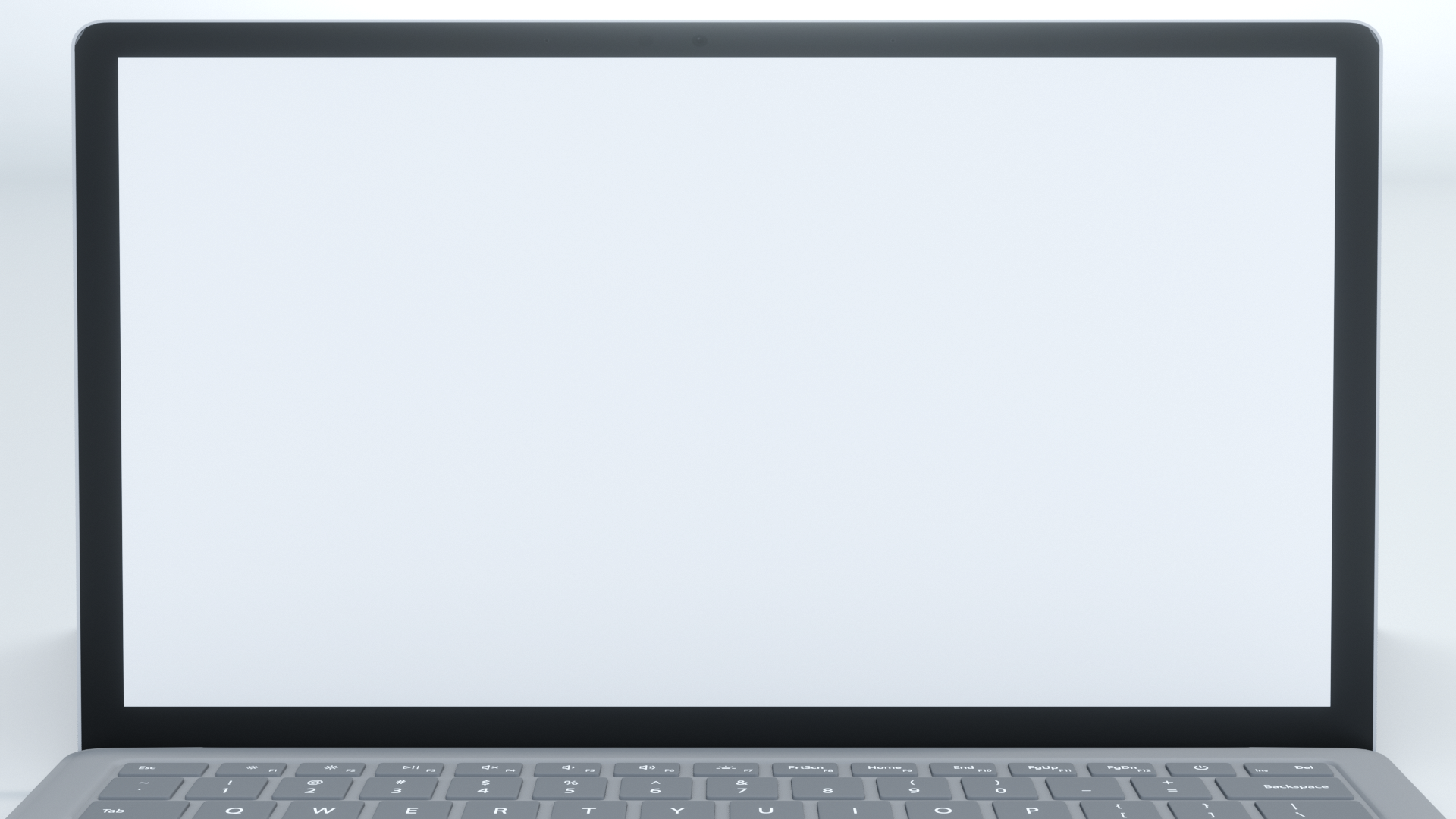 عنوان الدرس : معادلات الضرب
التاريخ :    /    / 1443 هـ
الصف : أول /
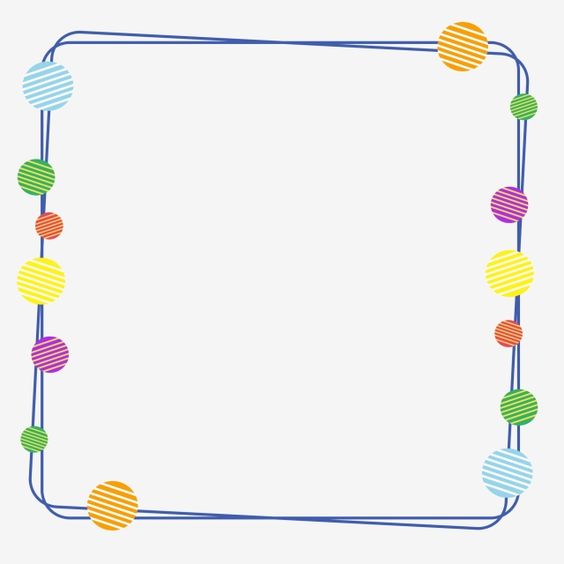 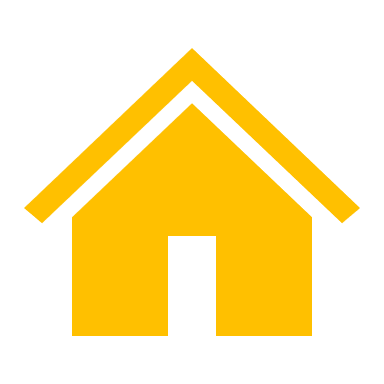 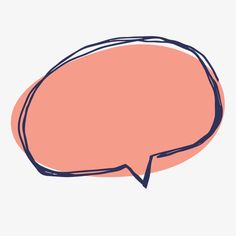 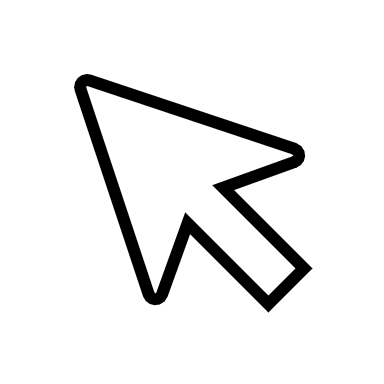 ص 109
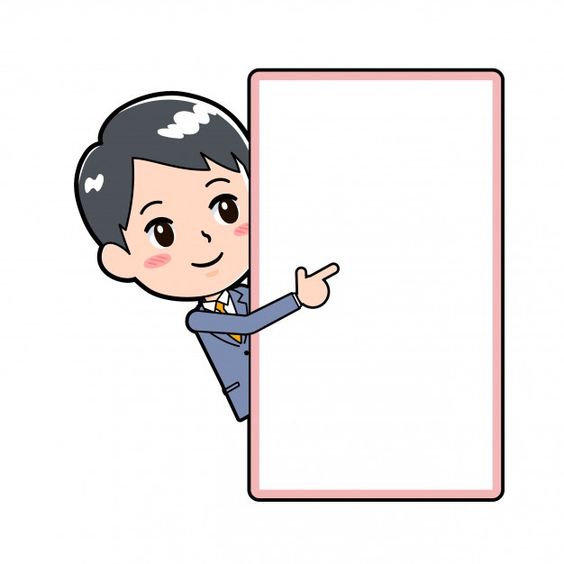 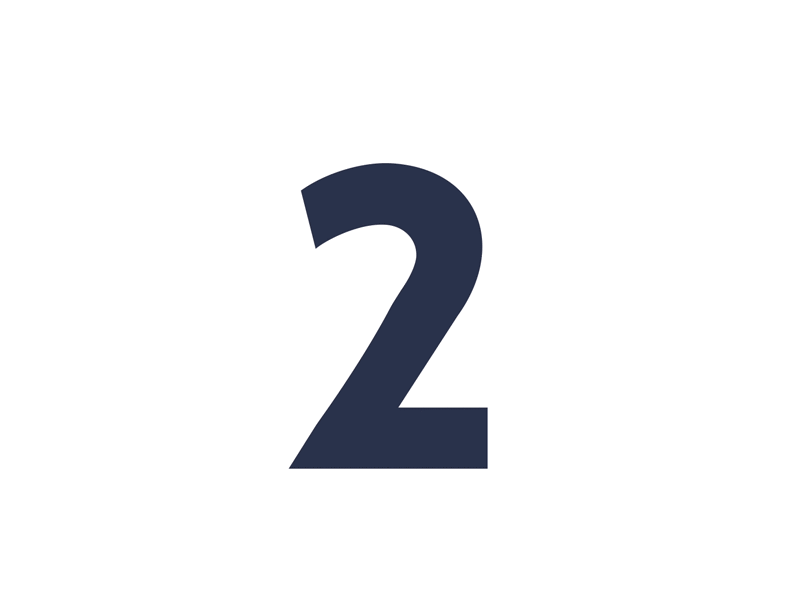 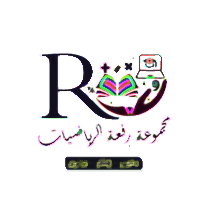 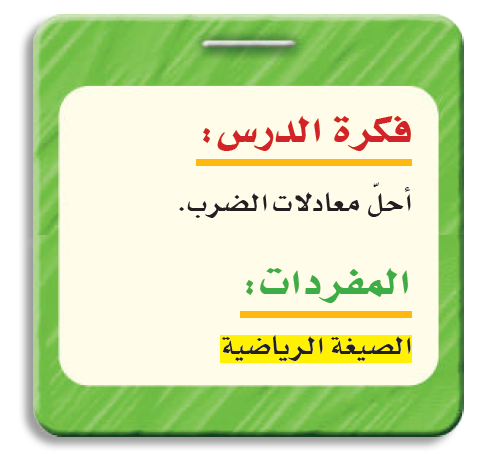 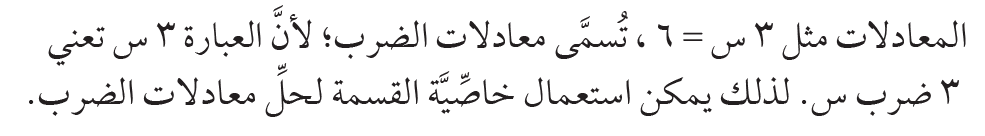 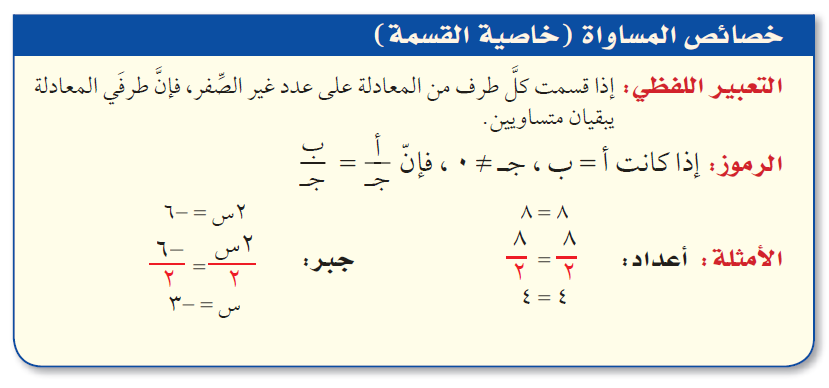 أ. عثمان الربيعي
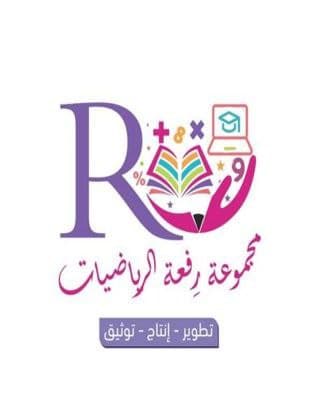 [Speaker Notes: تم تنزيل هذا القالب من موقع ingez-ppt.com]
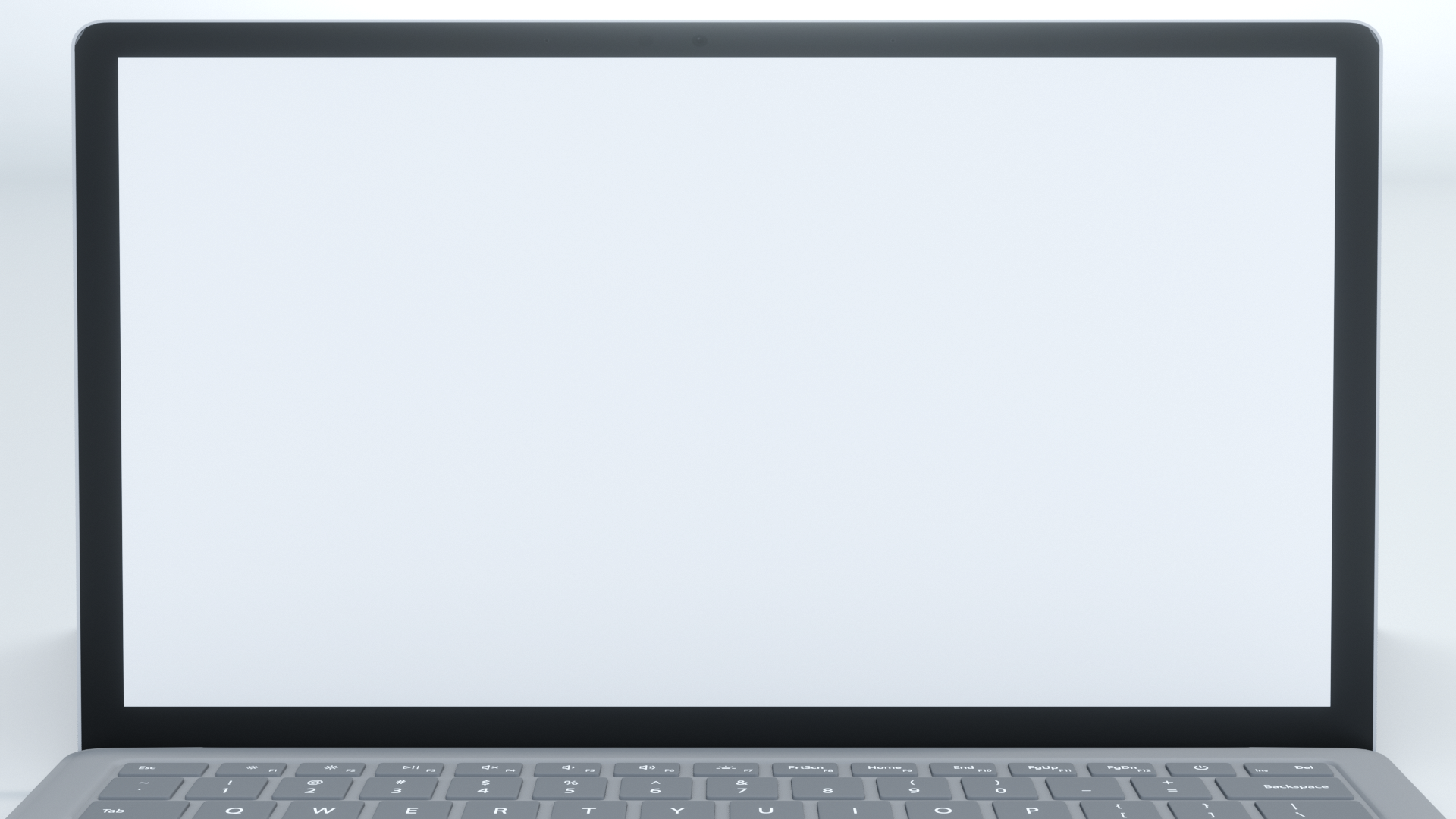 عنوان الدرس : معادلات الضرب
التاريخ :    /    / 1443 هـ
الصف : أول /
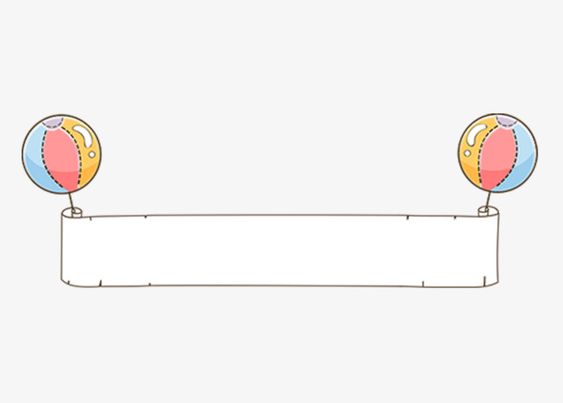 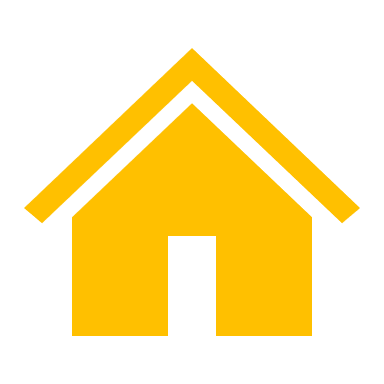 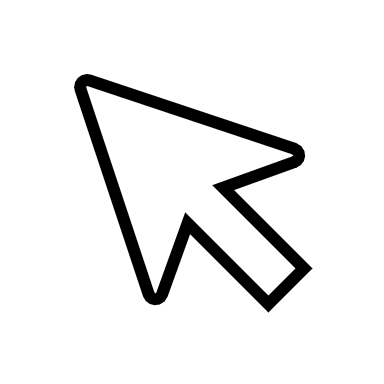 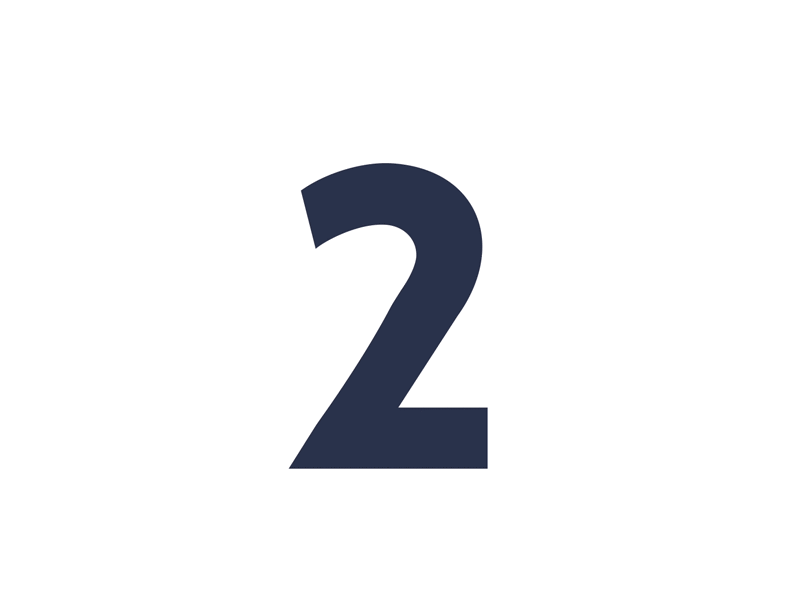 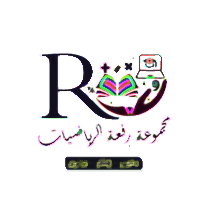 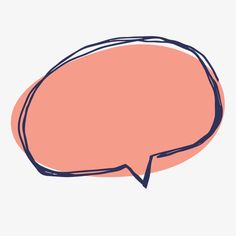 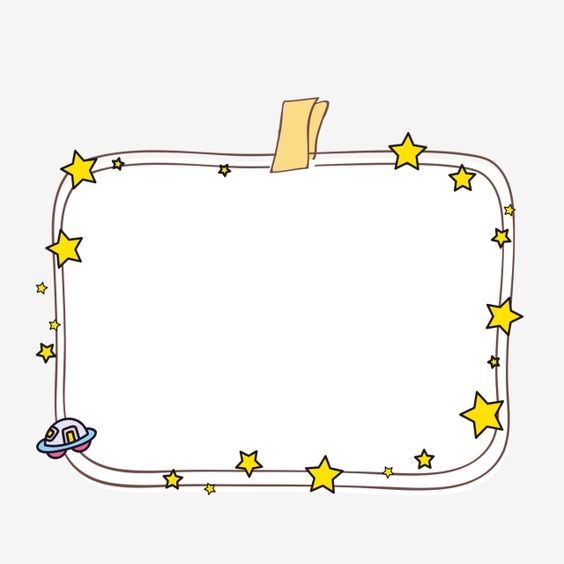 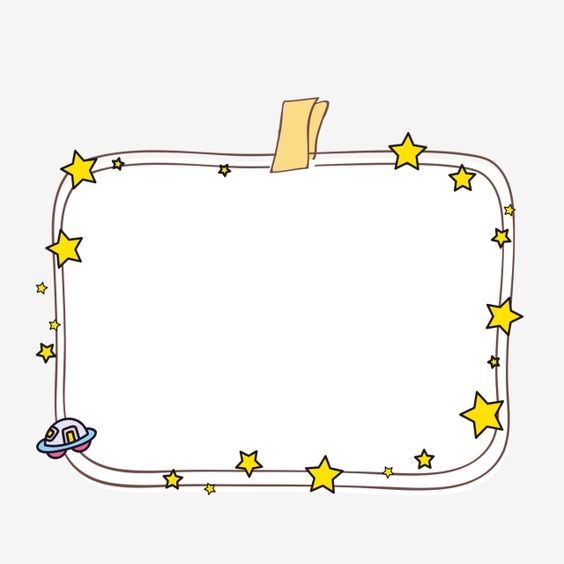 مثالان
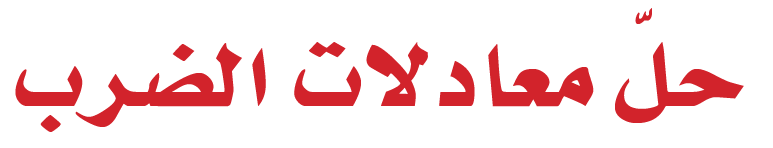 ص 110
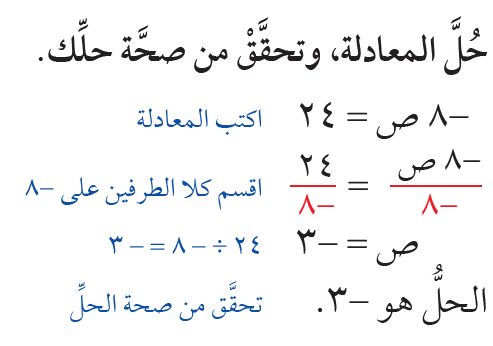 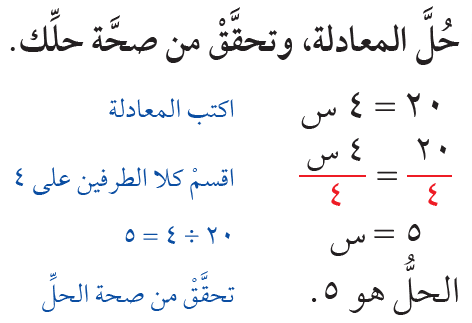 2
1
أ. عثمان الربيعي
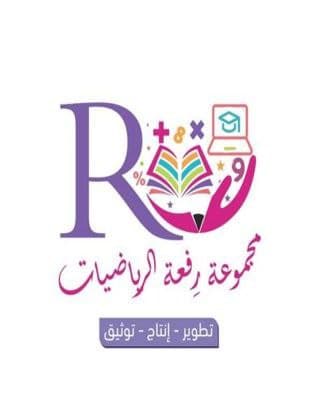 [Speaker Notes: تم تنزيل هذا القالب من موقع ingez-ppt.com]
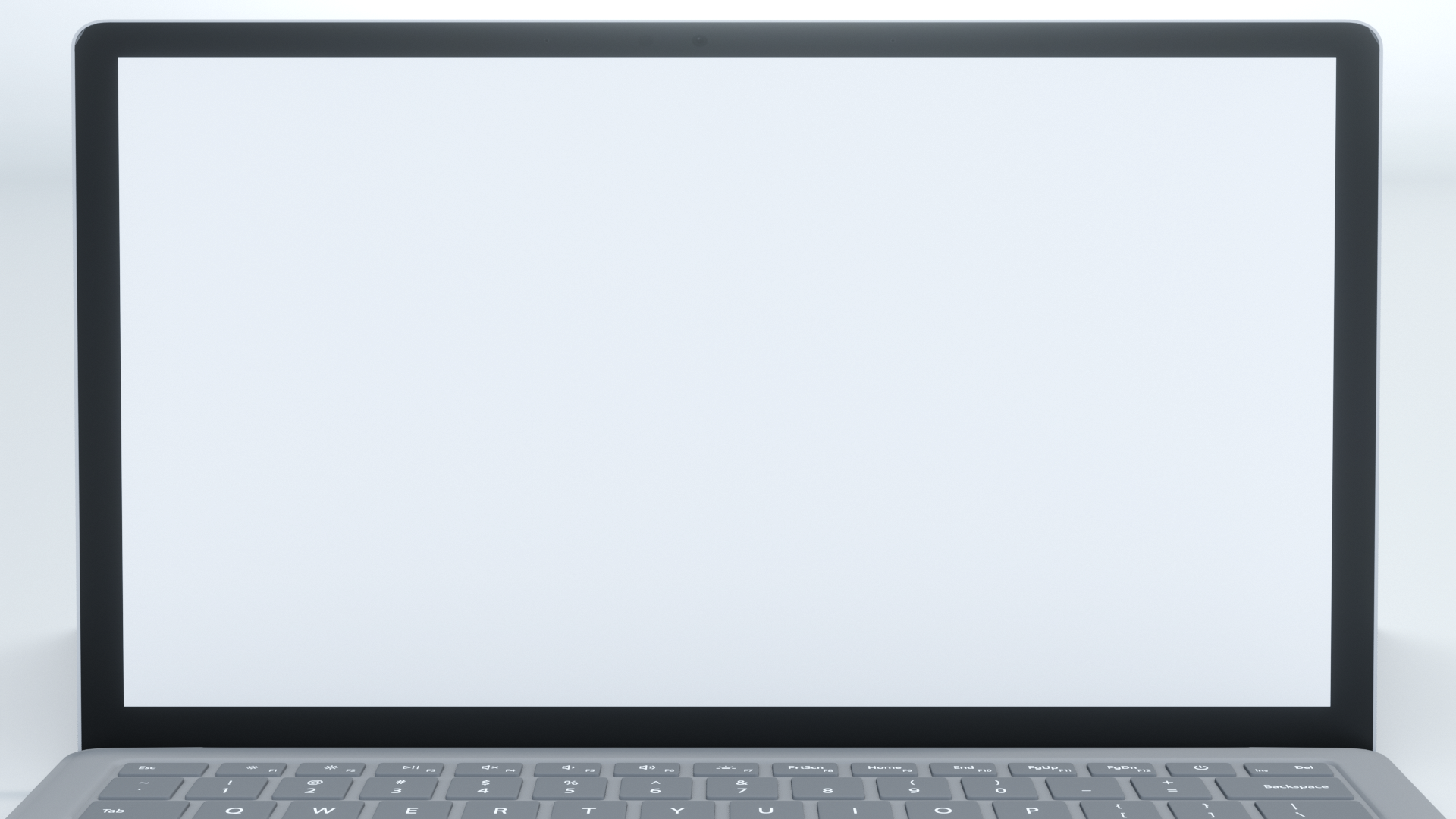 عنوان الدرس : معادلات الضرب
التاريخ :    /    / 1443 هـ
الصف : أول /
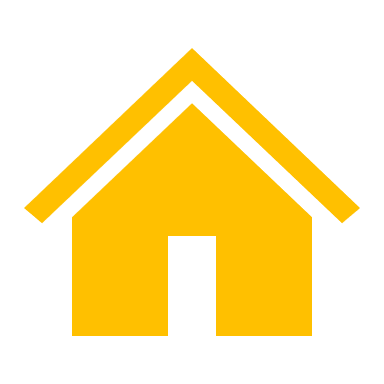 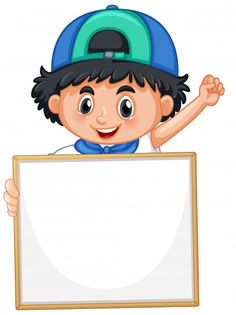 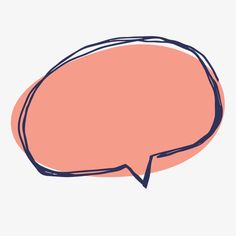 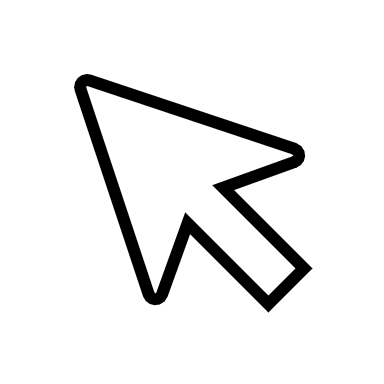 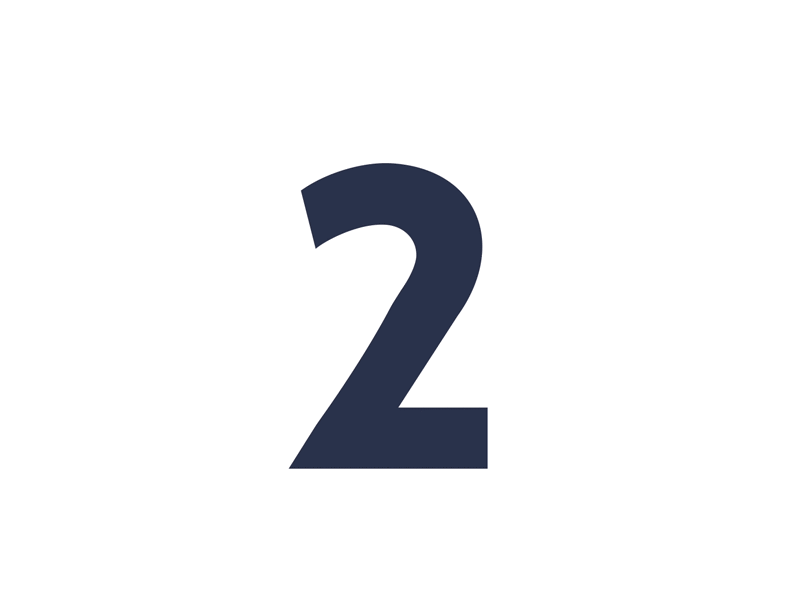 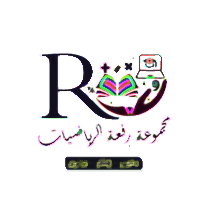 ص 110
حل كل معادلة مما يأتي و تحقق من صحة حلك .
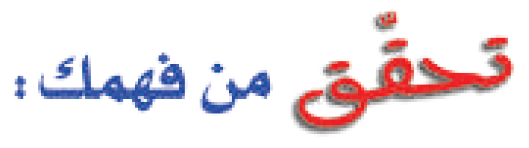 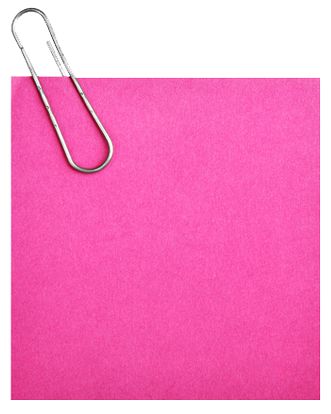 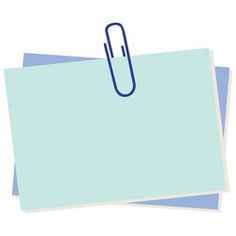 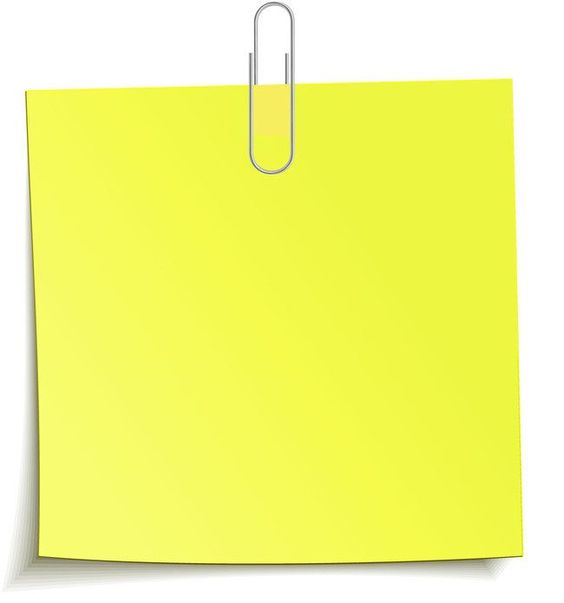 أ ) 30 = 6 س
ب ) -6 أ = 36
ج ) -9 د = -72
أ. عثمان الربيعي
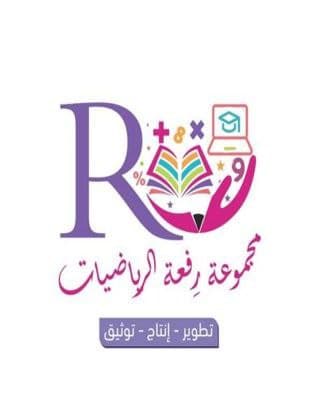 [Speaker Notes: تم تنزيل هذا القالب من موقع ingez-ppt.com]
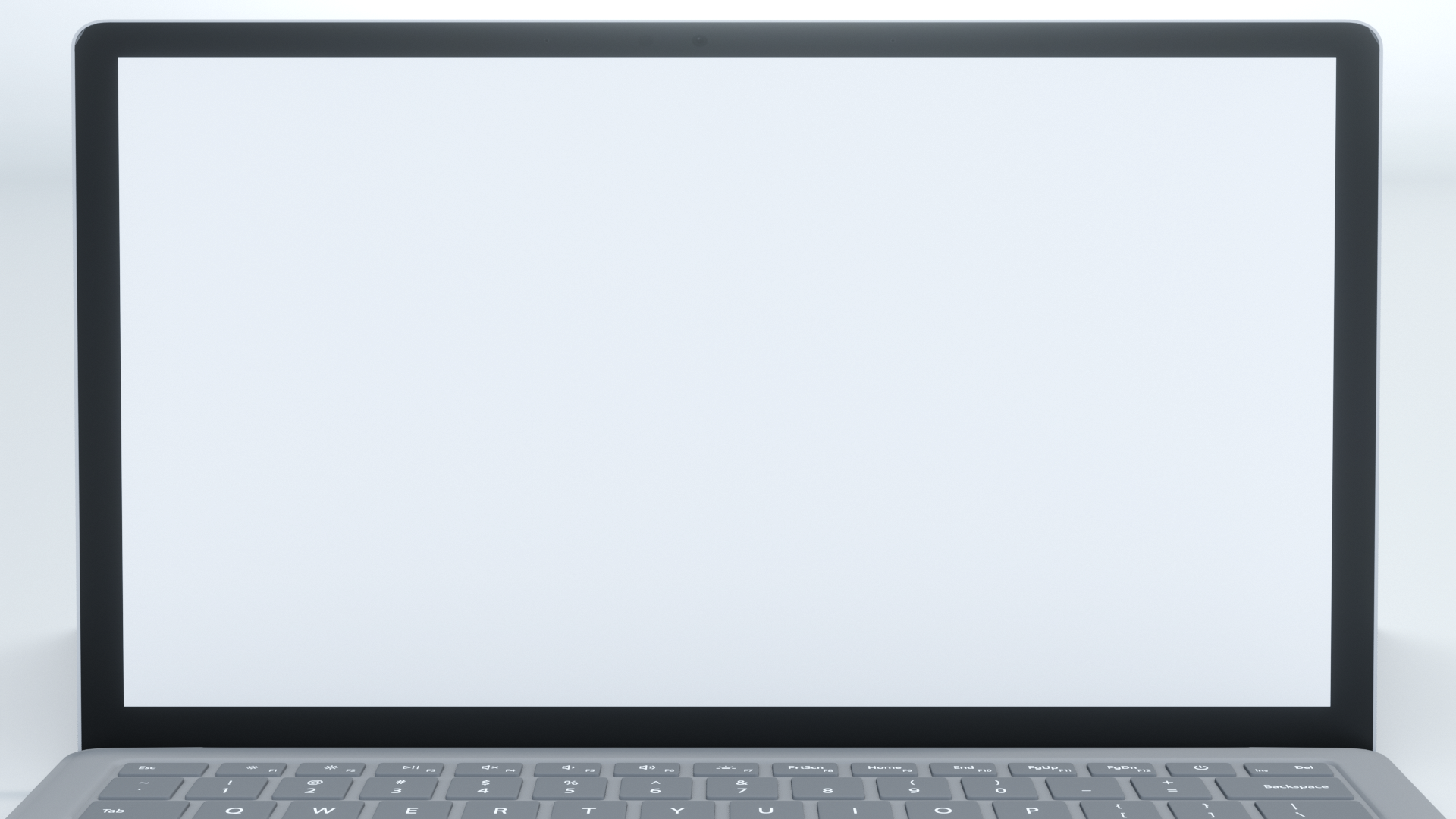 عنوان الدرس : معادلات الضرب
التاريخ :    /    / 1443 هـ
الصف : أول /
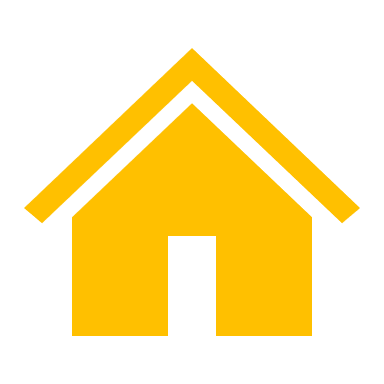 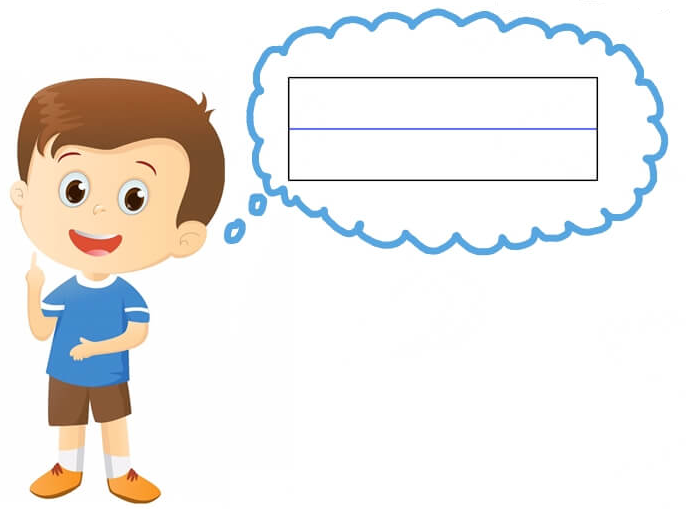 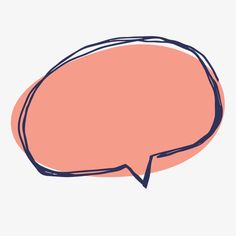 مثال من واقع الحياة
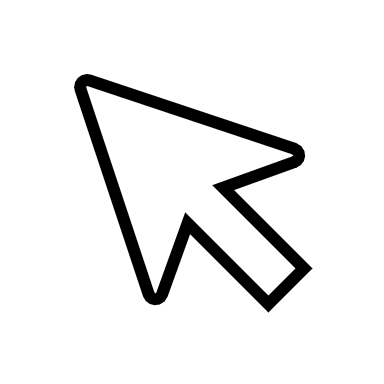 ص 104
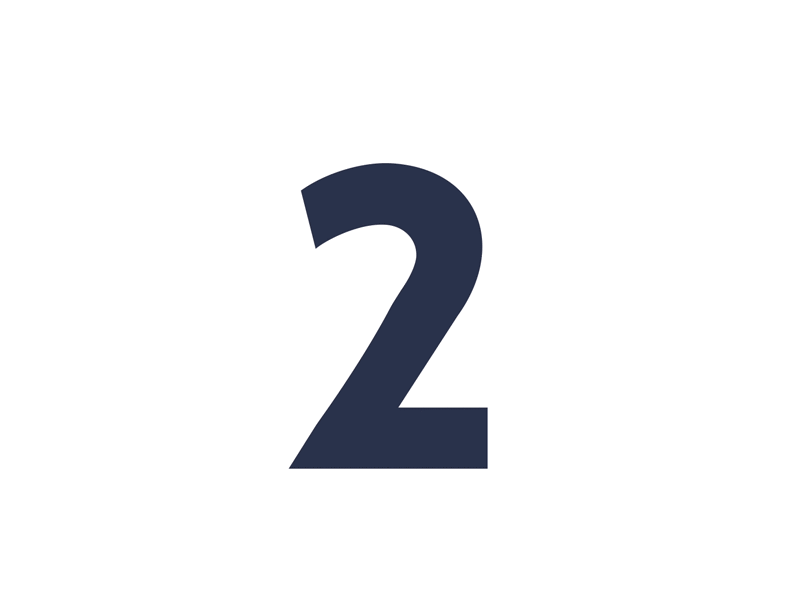 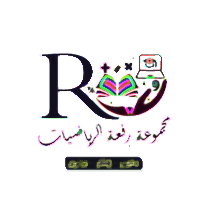 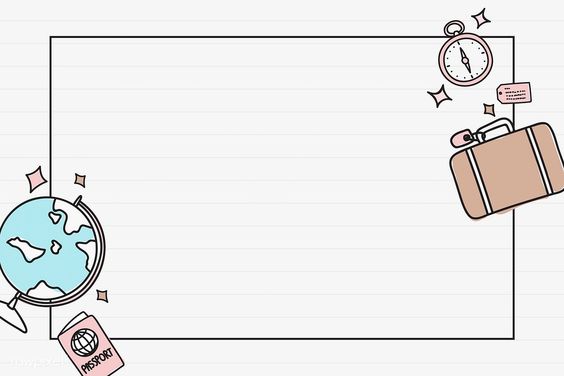 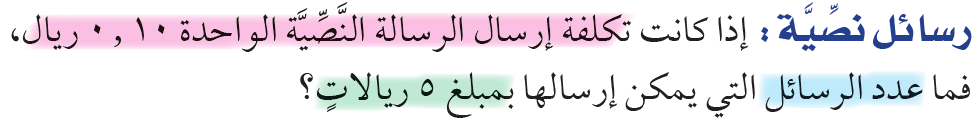 الحل / التكلفة الكلية تساوي تكلفة كل رسالة ضرب عدد الرسائل 

م : تمثل عدد الرسائل التي يمكن إرسالها

نكتب المعادلة :             5 = 0.10 X م 
                ÷ 0.10 = ÷ 0.10	                     ــــــــــــــــــــــــــــــــ
أ. عثمان الربيعي
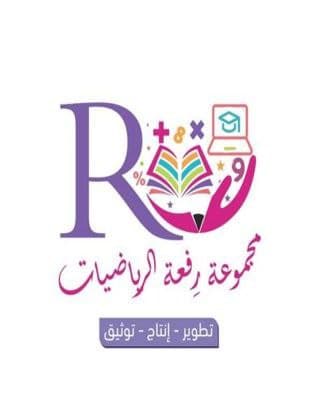 إذن يمكن إرسال 50 رسالة بقيمة 5 ريالات
9  = ج
[Speaker Notes: تم تنزيل هذا القالب من موقع ingez-ppt.com]
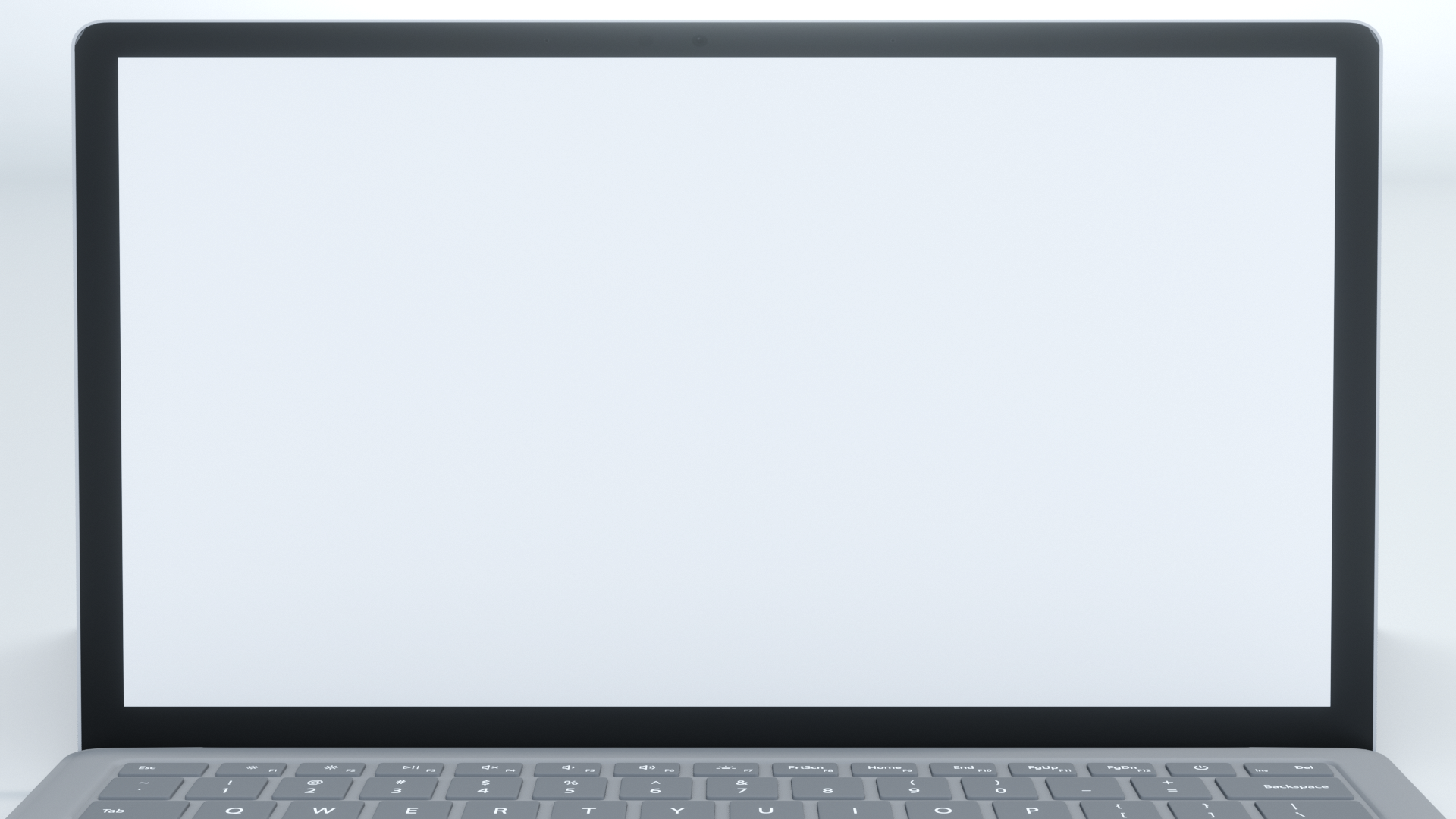 عنوان الدرس : معادلات الضرب
التاريخ :    /    / 1443 هـ
الصف : أول /
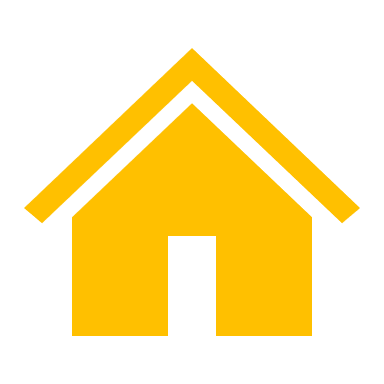 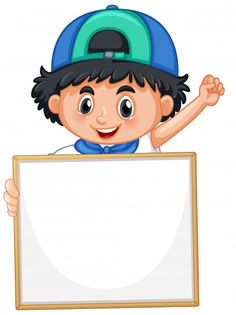 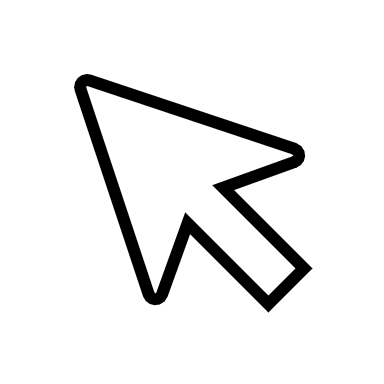 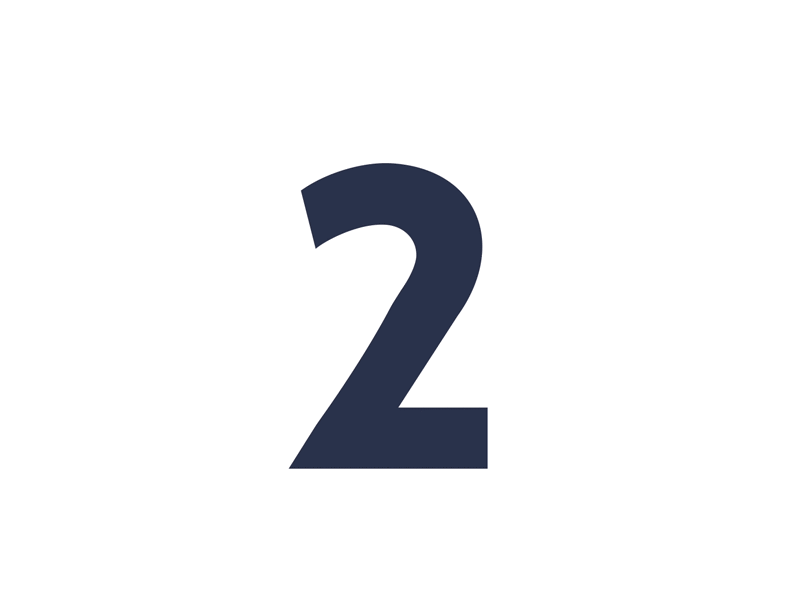 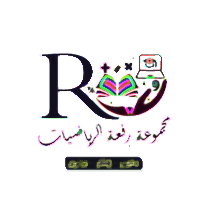 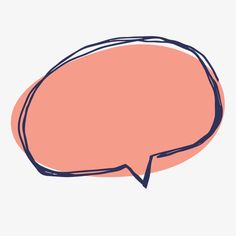 ص 110
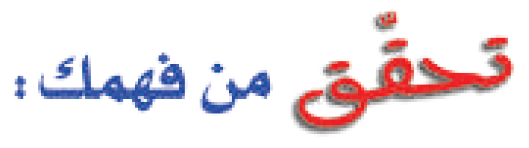 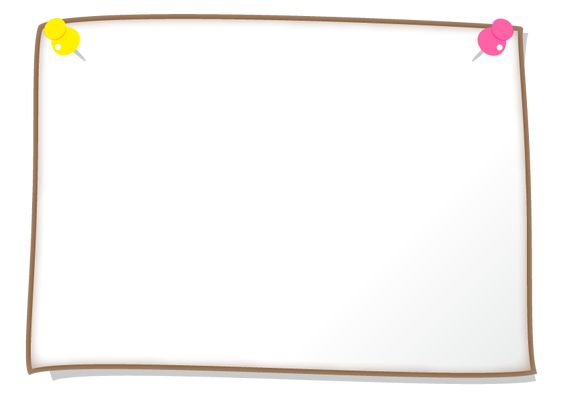 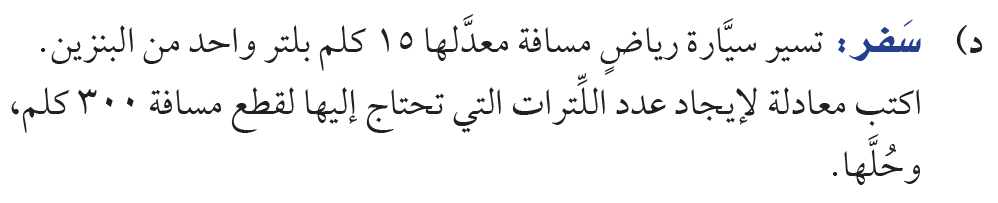 ......................................................................................................

......................................................................................................

......................................................................................................
أ. عثمان الربيعي
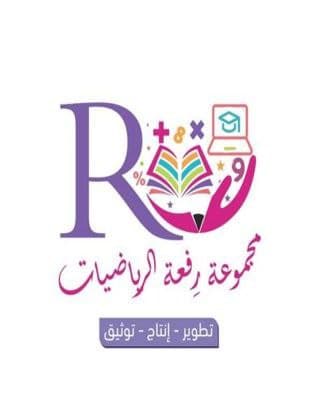 [Speaker Notes: تم تنزيل هذا القالب من موقع ingez-ppt.com]
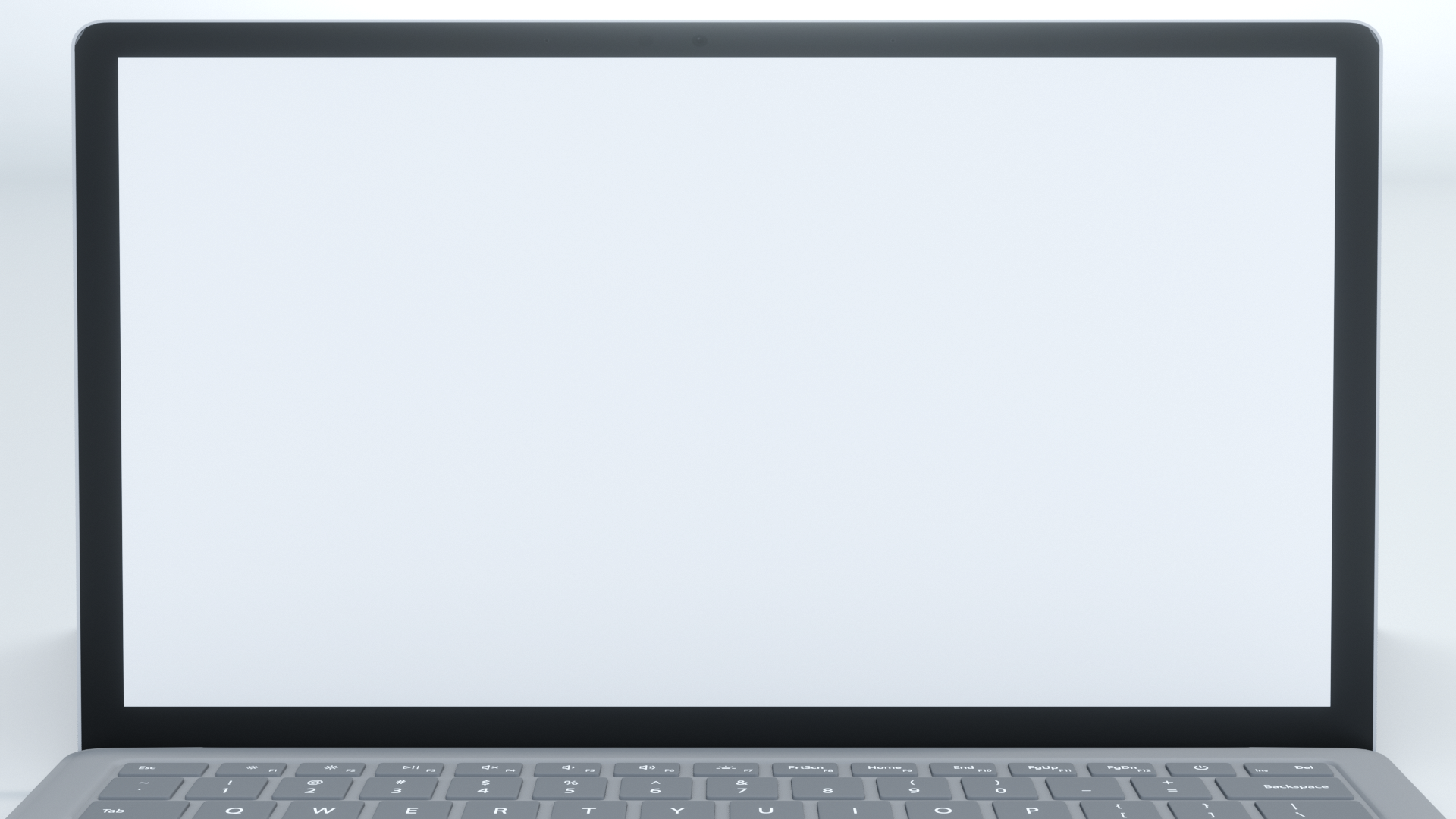 عنوان الدرس : معادلات الضرب
التاريخ :    /    / 1443 هـ
الصف : أول /
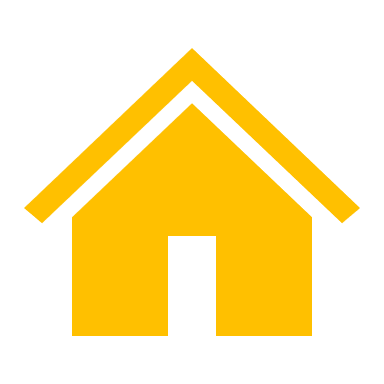 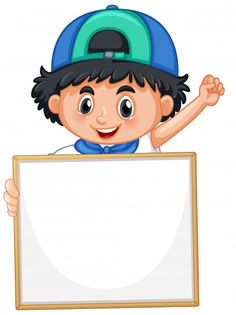 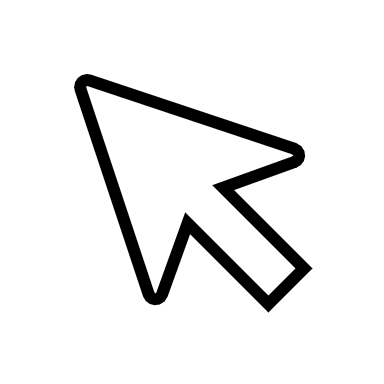 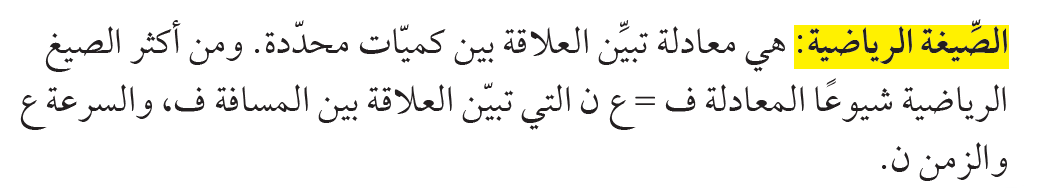 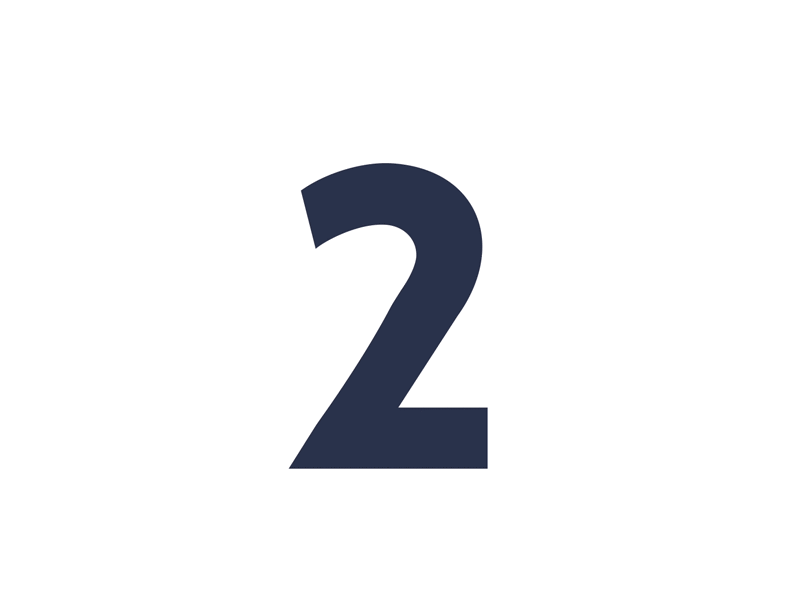 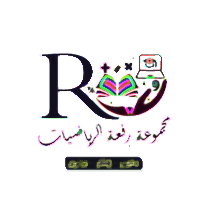 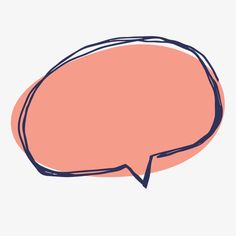 ص 111
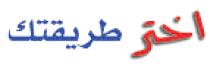 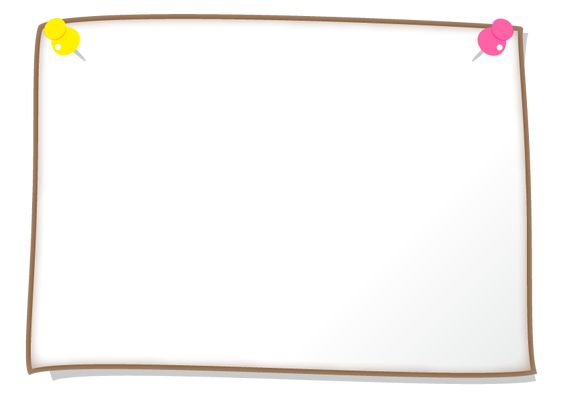 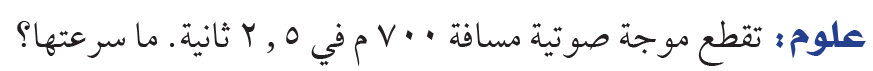 ......................................................................................................

......................................................................................................

......................................................................................................
أ. عثمان الربيعي
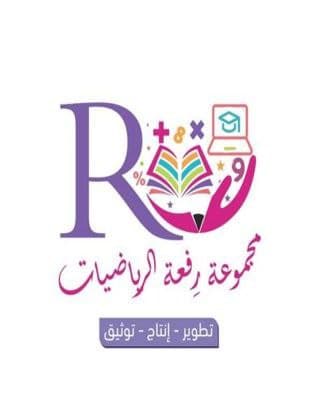 [Speaker Notes: تم تنزيل هذا القالب من موقع ingez-ppt.com]
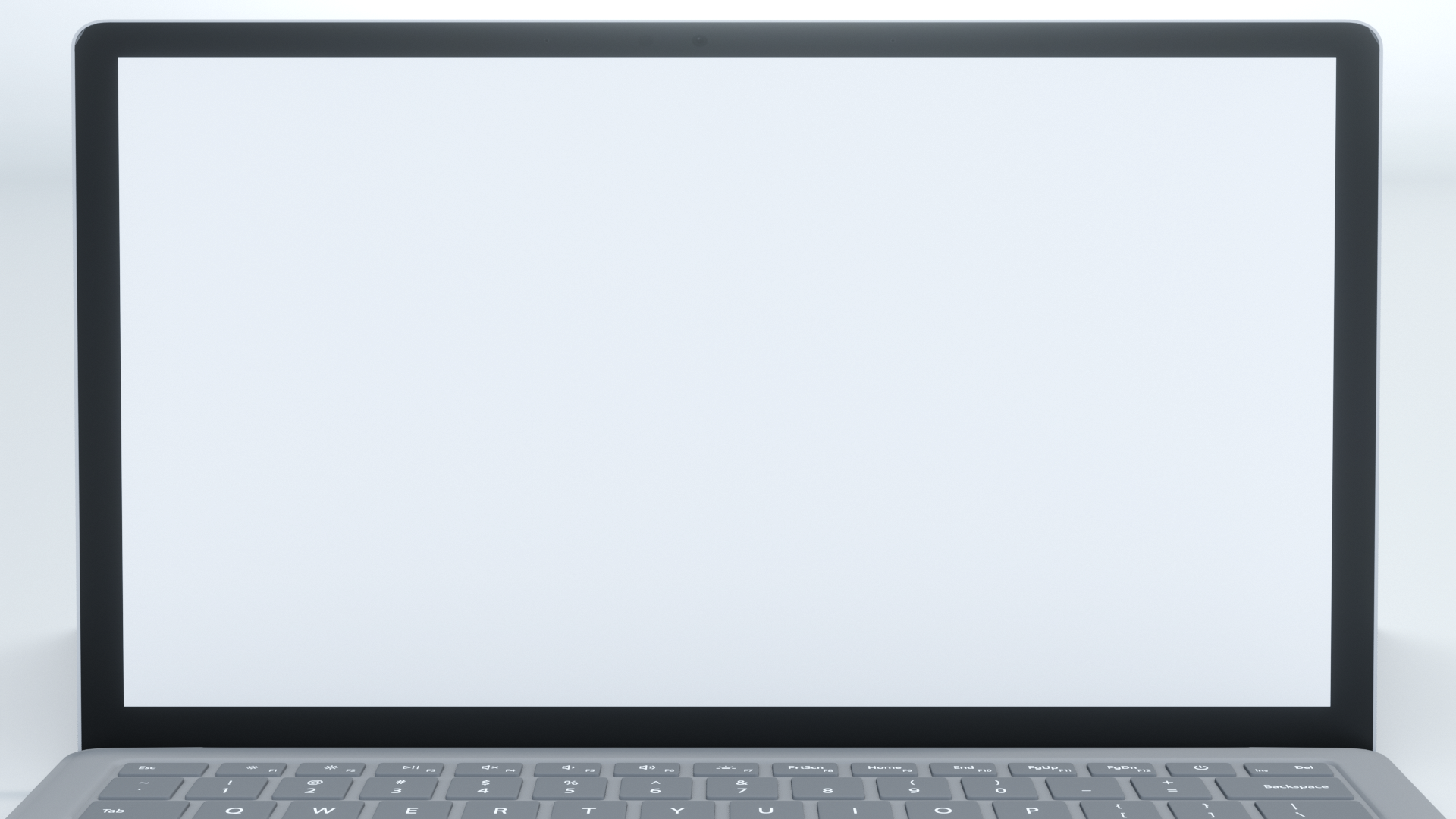 التاريخ :    /    / 1443 هـ
الصف : أول /
عنوان الدرس : معادلات الضرب
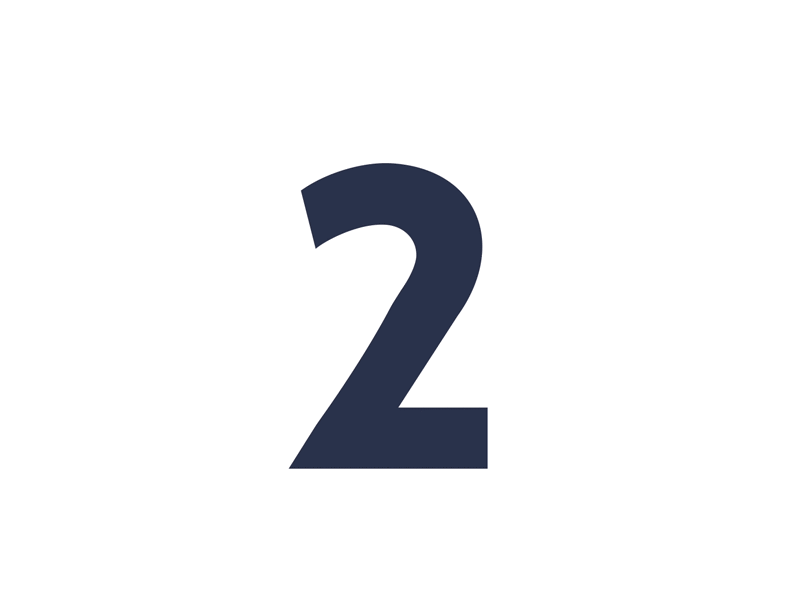 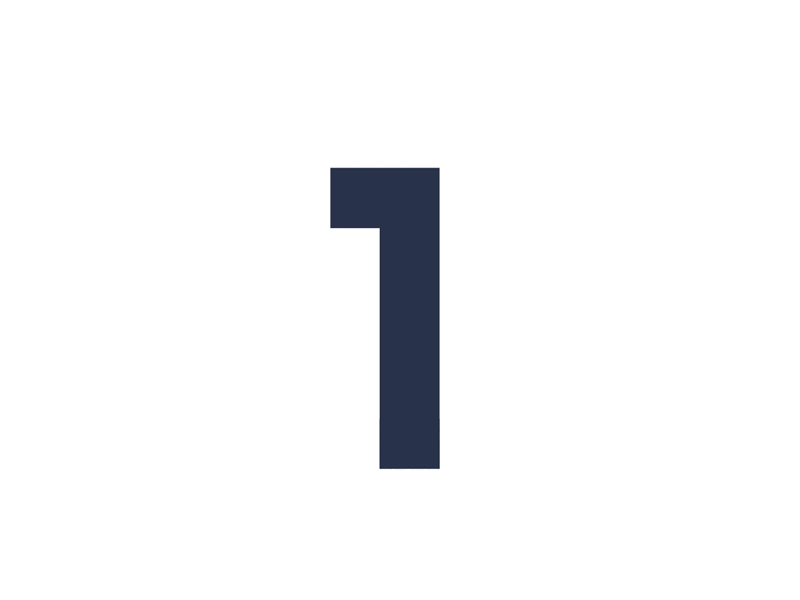 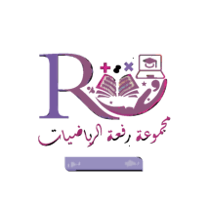 التدريس
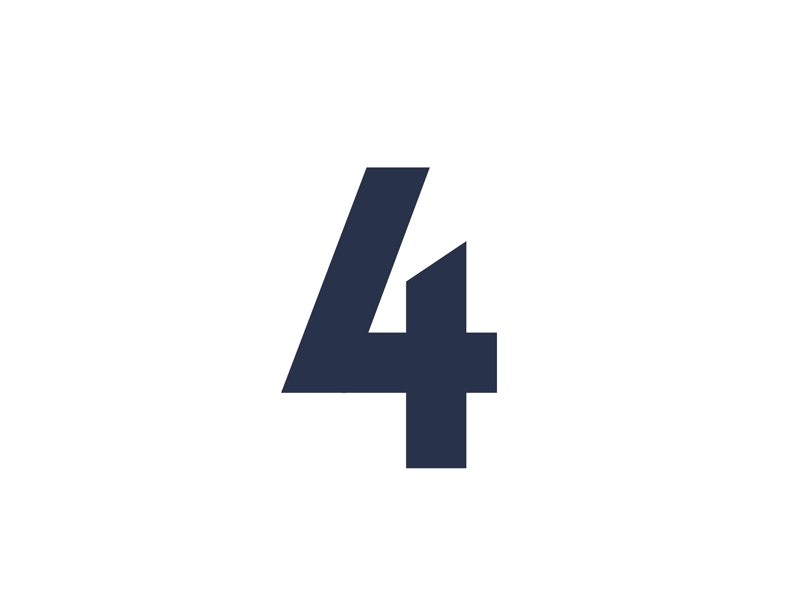 التركيز
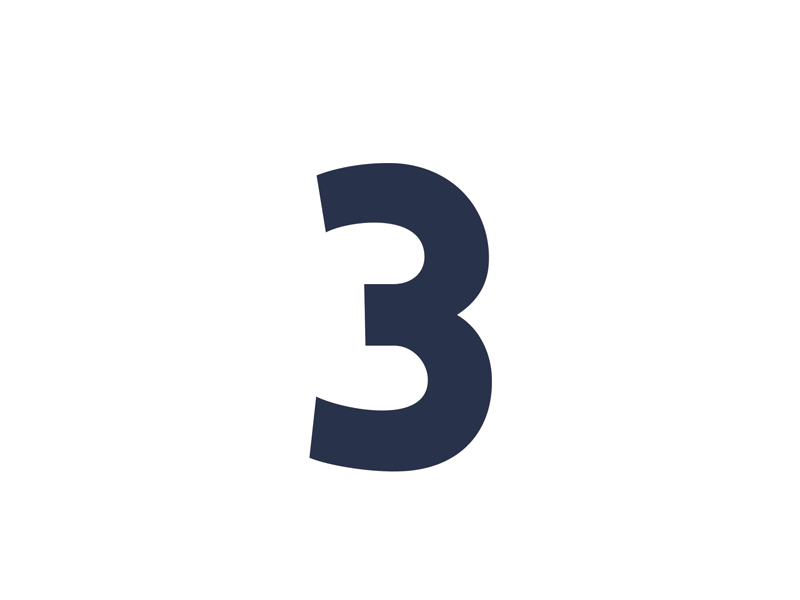 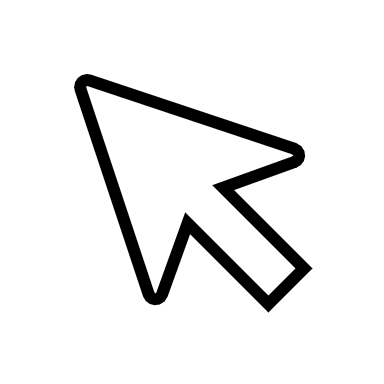 أ. عثمان الربيعي
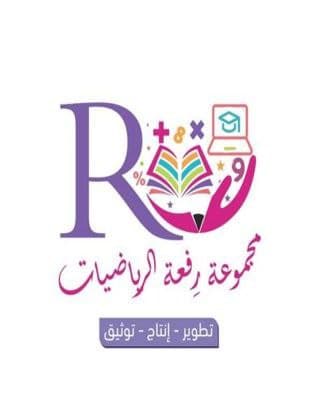 التدريب
التقويم
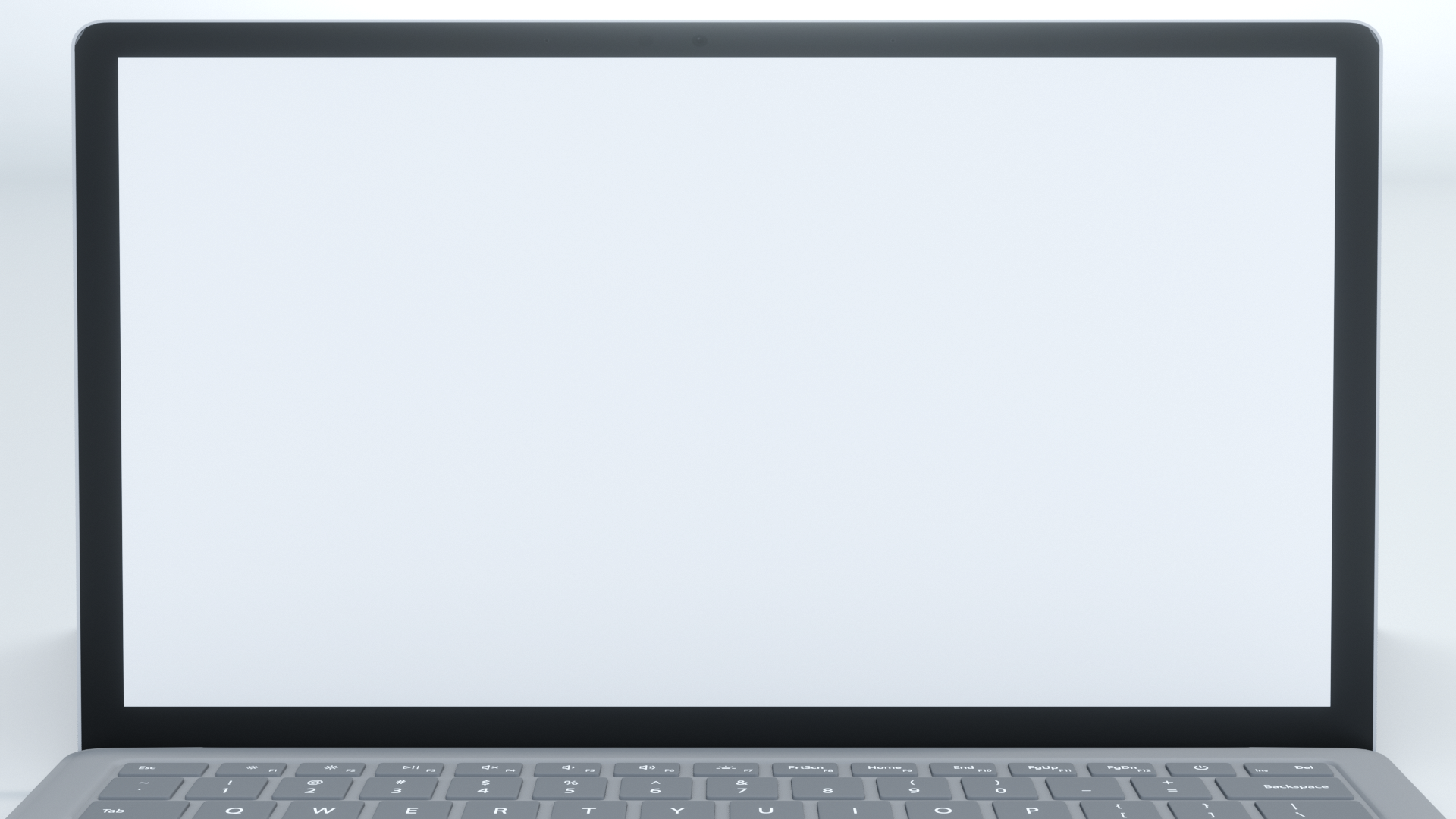 عنوان الدرس : معادلات الضرب
التاريخ :    /    / 1443 هـ
الصف : أول /
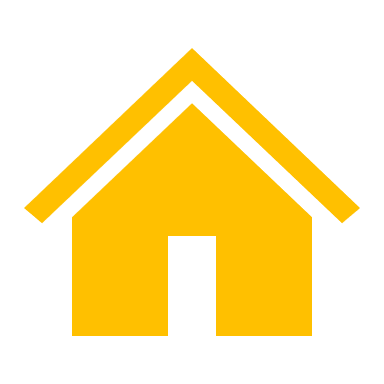 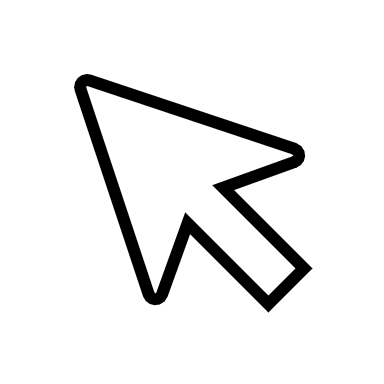 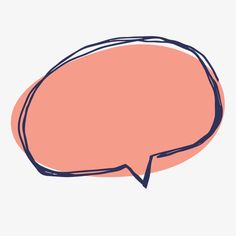 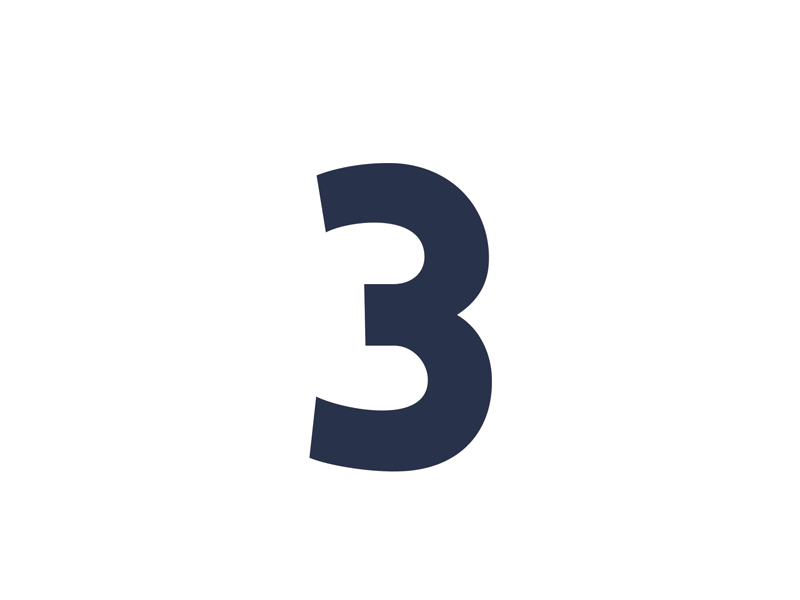 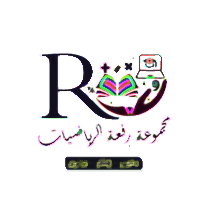 تأكد
حل كل معادلة مما يأتي و تحقق من صحة حلك .
ص 111
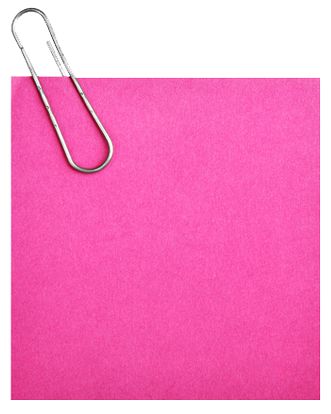 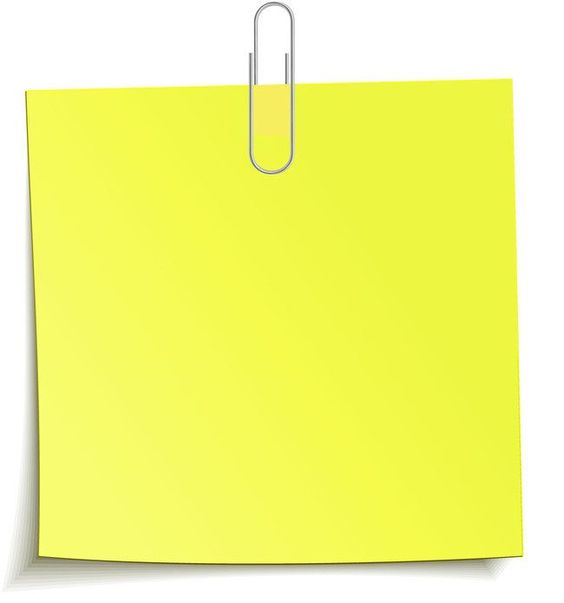 1 ) 6 ج = 18 

...................................

...................................

...................................
3 ) -8 س = 24

...................................

...................................

...................................
أ. عثمان الربيعي
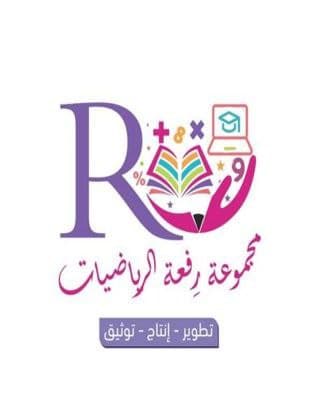 [Speaker Notes: تم تنزيل هذا القالب من موقع ingez-ppt.com]
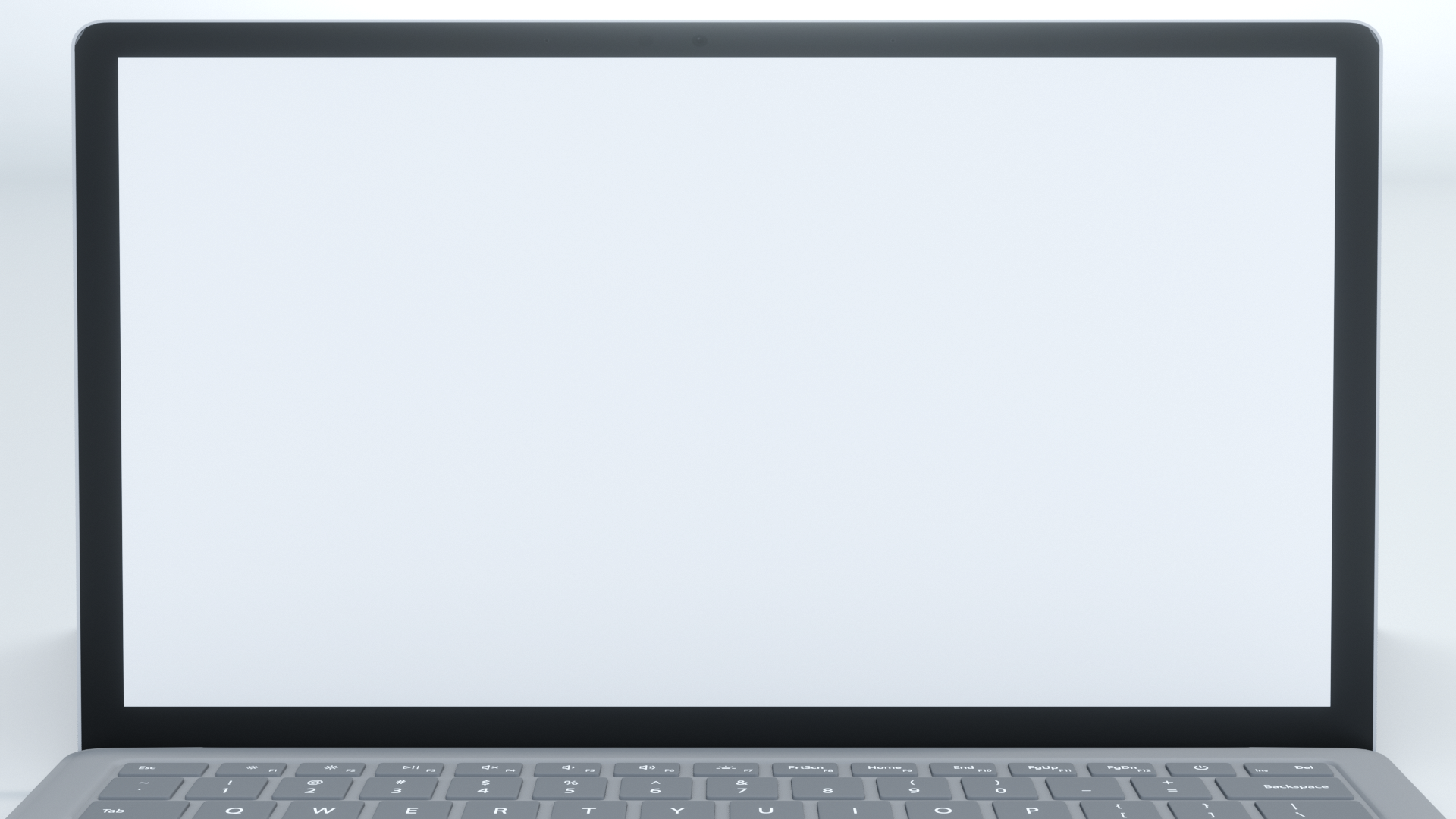 عنوان الدرس : معادلات الضرب
التاريخ :    /    / 1443 هـ
الصف : أول /
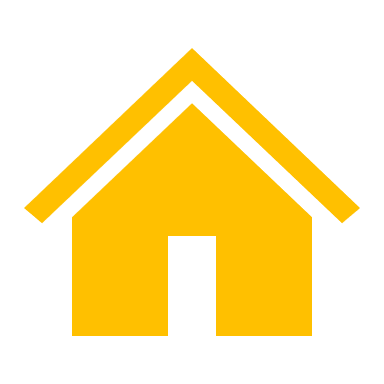 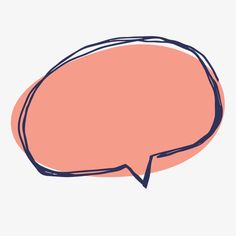 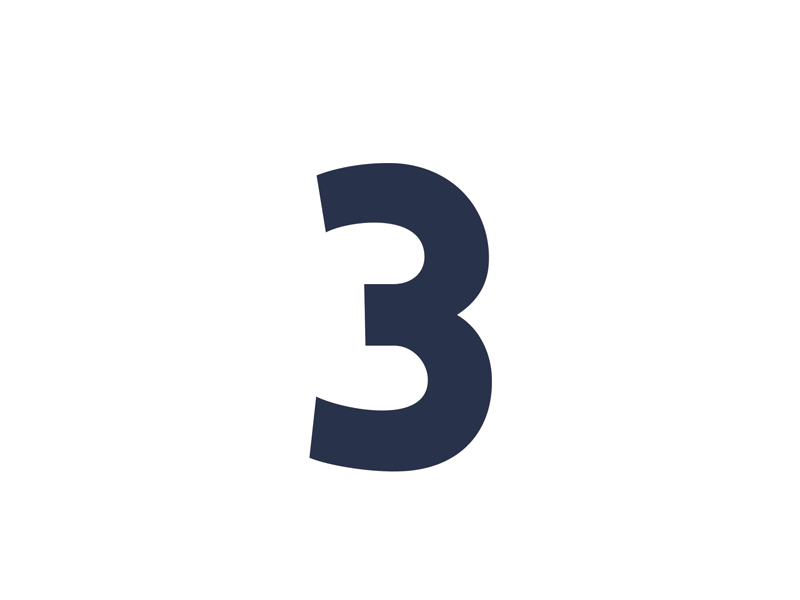 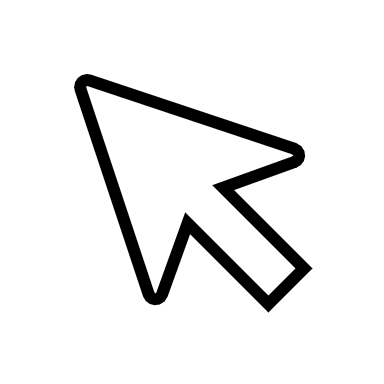 تأكد5
ص 111
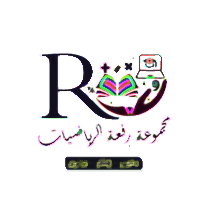 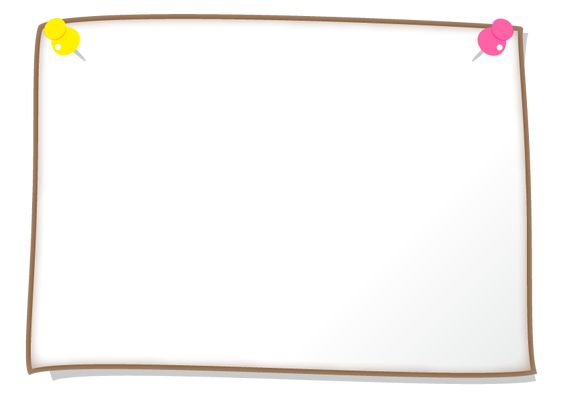 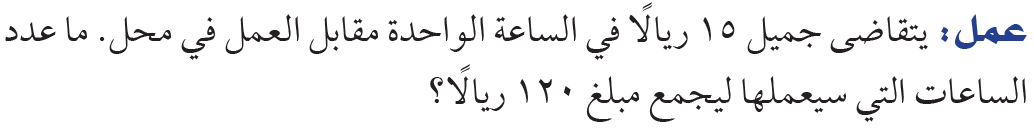 ..............................................................................................................................................................................................................................................................................................................................................................................................................................................................................................................................
أ. عثمان الربيعي
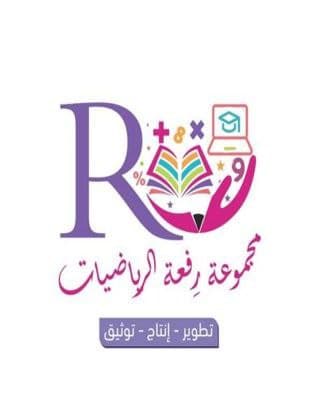 [Speaker Notes: تم تنزيل هذا القالب من موقع ingez-ppt.com]
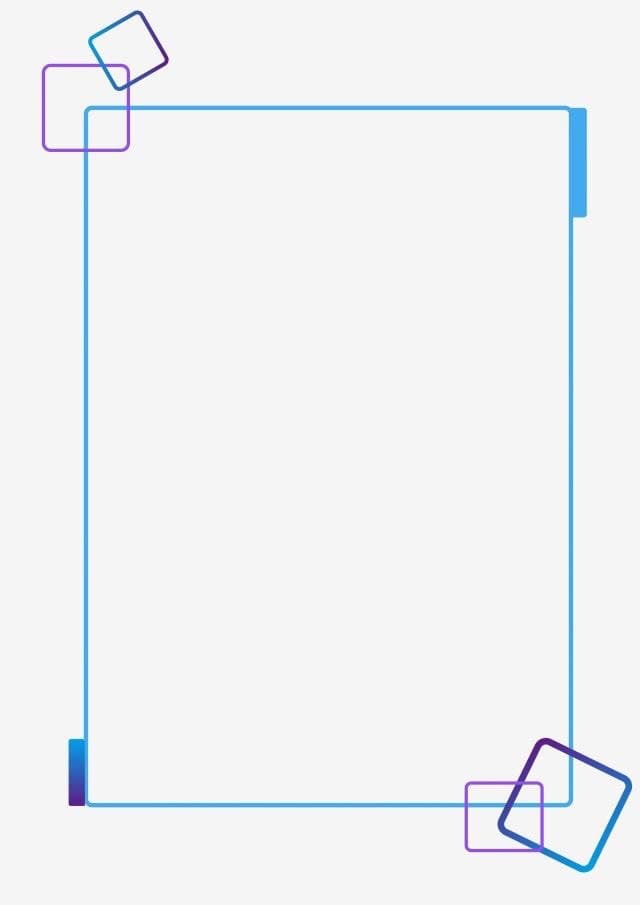 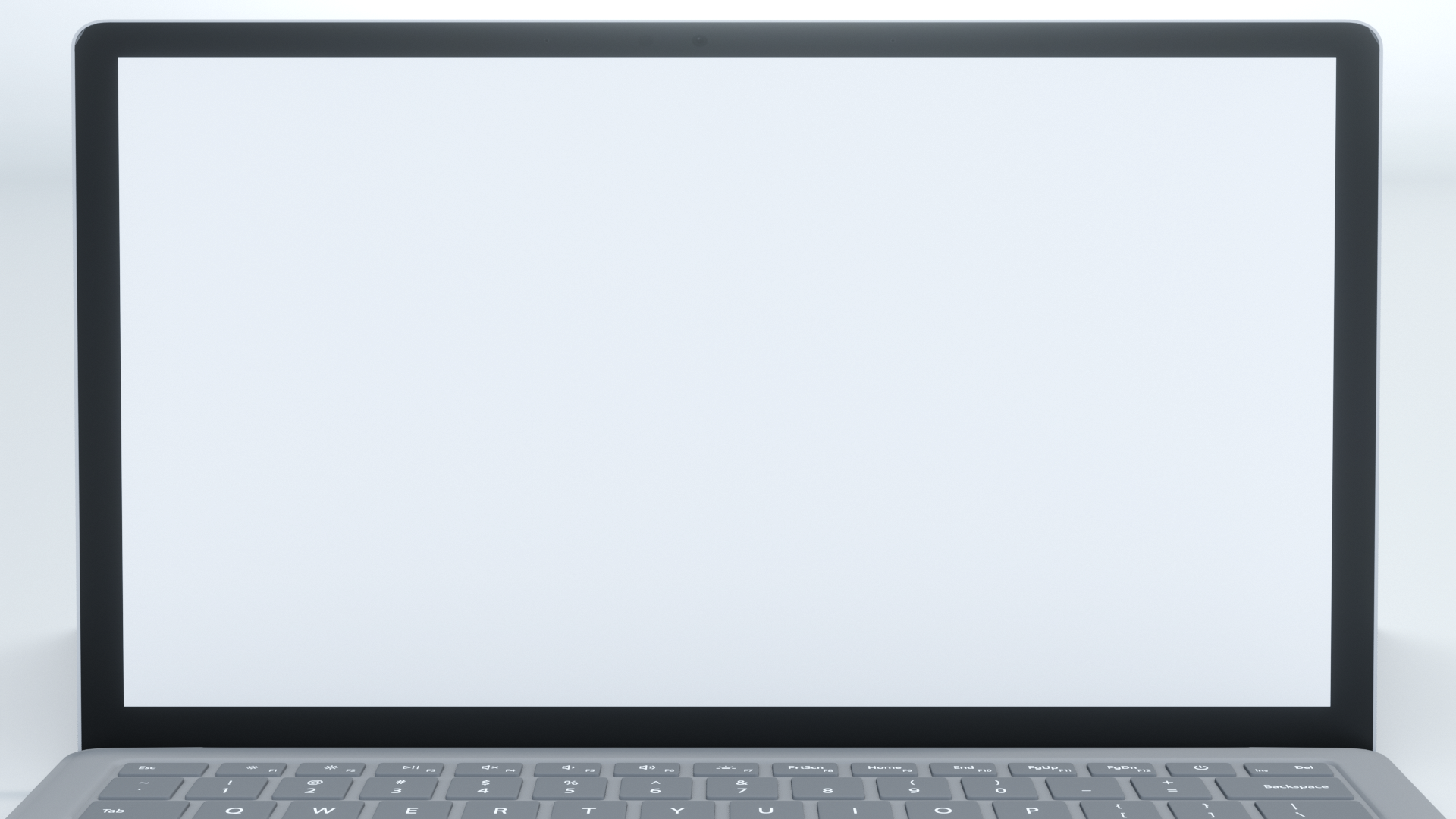 عنوان الدرس : معادلات الضرب
التاريخ :    /    / 1443 هـ
الصف : أول /
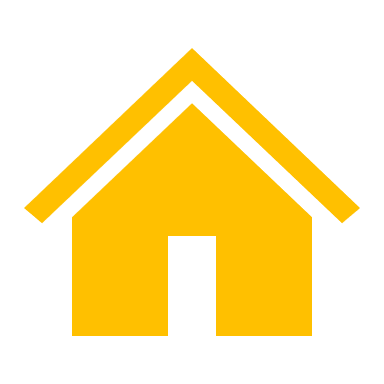 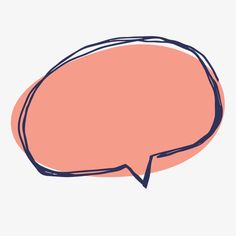 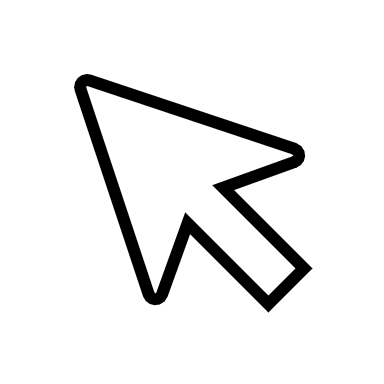 ص 112
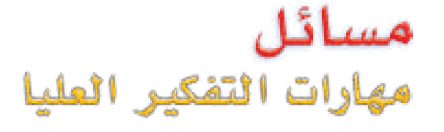 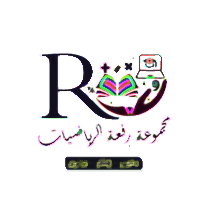 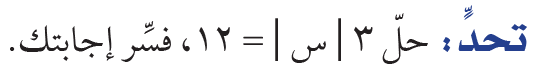 أ. عثمان الربيعي
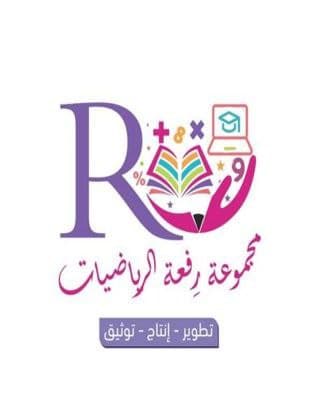 [Speaker Notes: تم تنزيل هذا القالب من موقع ingez-ppt.com]
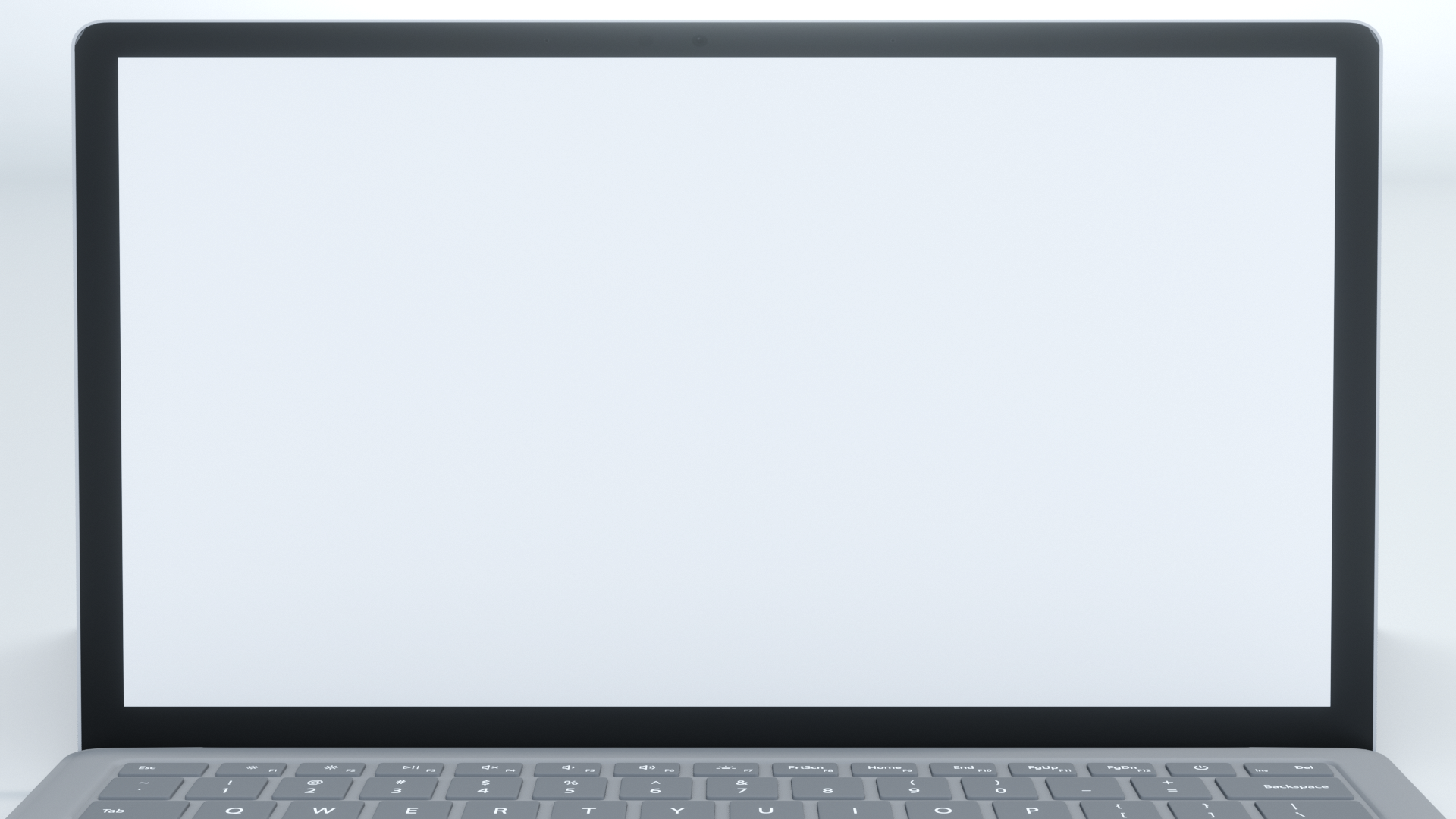 التاريخ :    /    / 1443 هـ
الصف : أول /
عنوان الدرس : معادلات الضرب
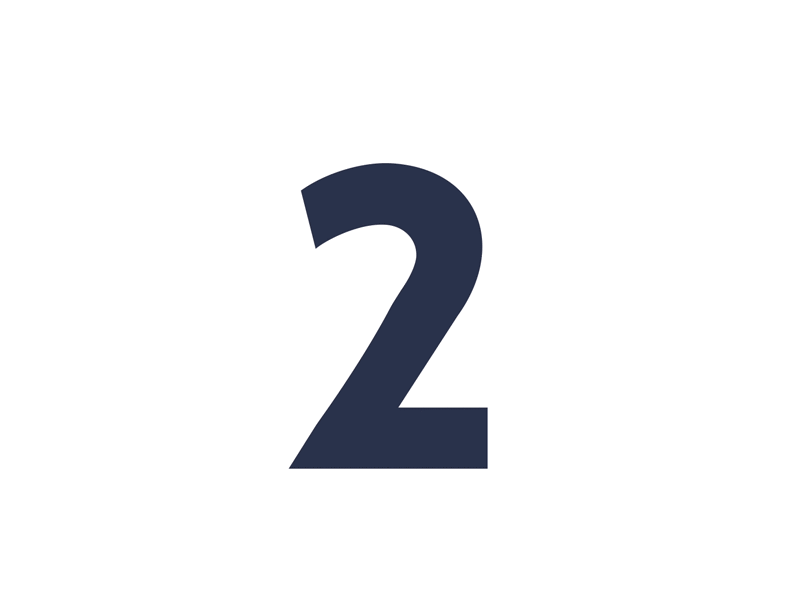 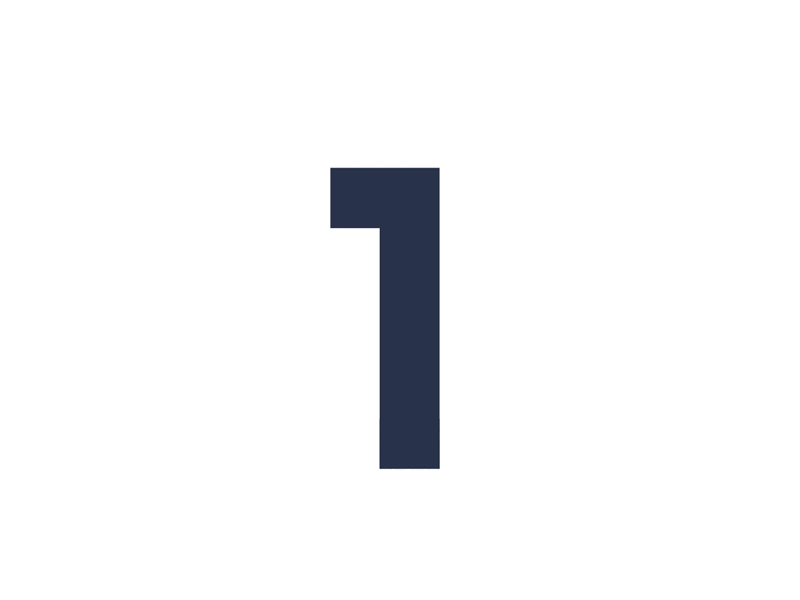 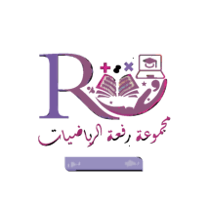 التدريس
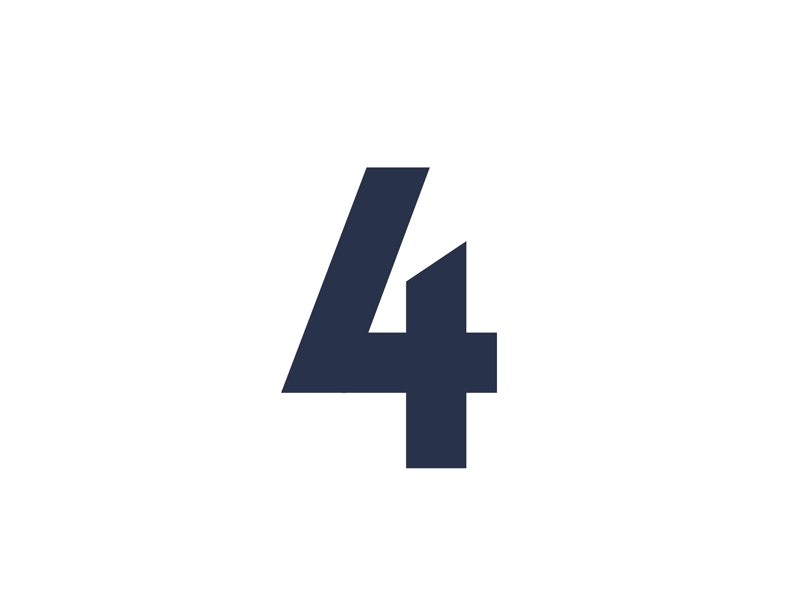 التركيز
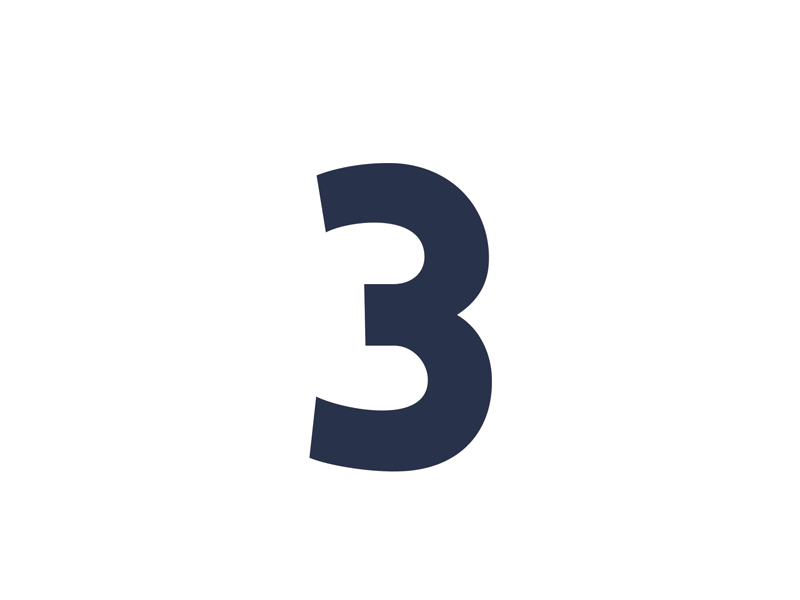 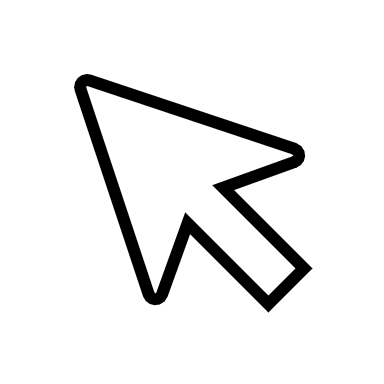 أ. عثمان الربيعي
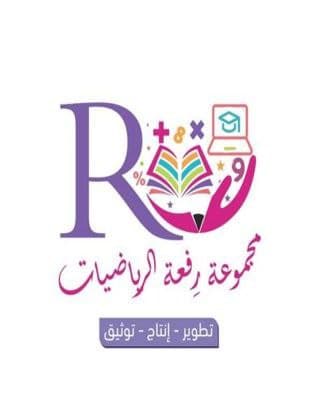 التدريب
التقويم
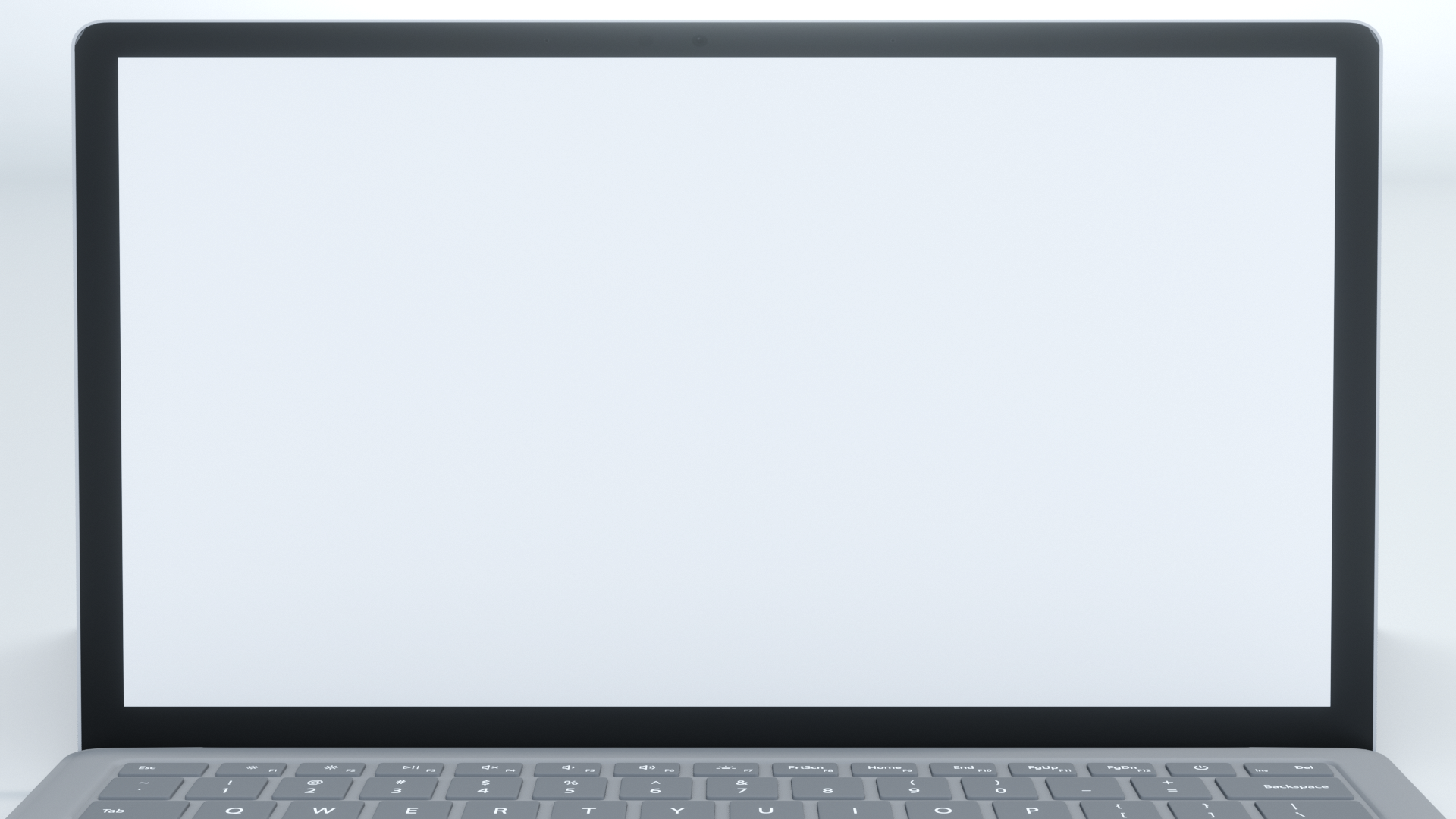 عنوان الدرس : معادلات الضرب
التاريخ :    /    / 1443 هـ
الصف : أول /
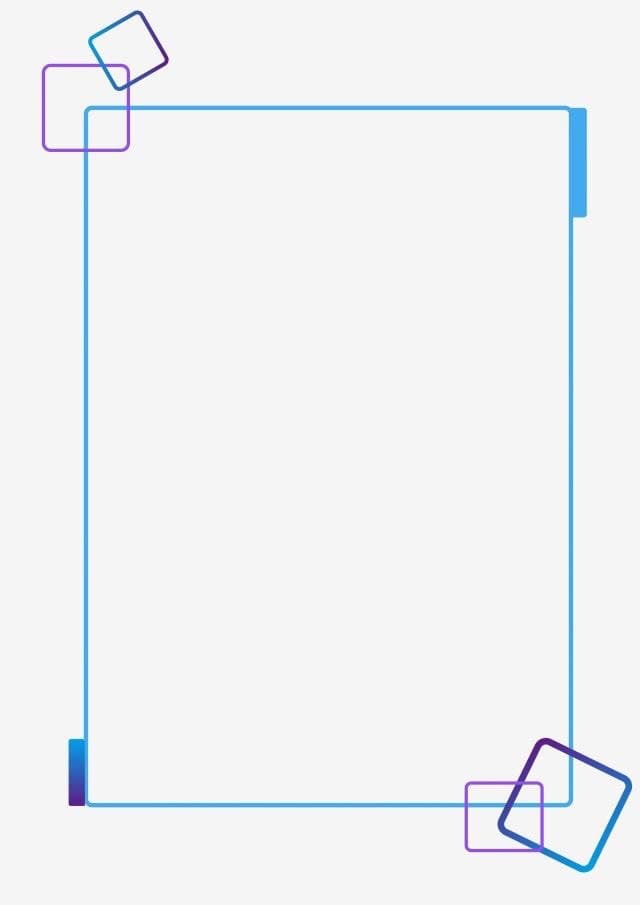 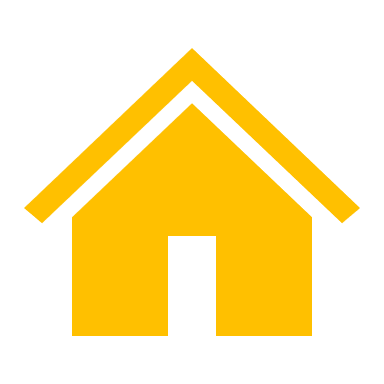 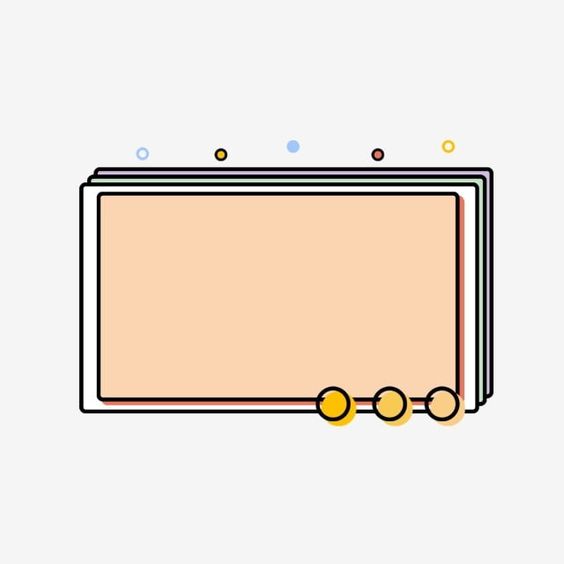 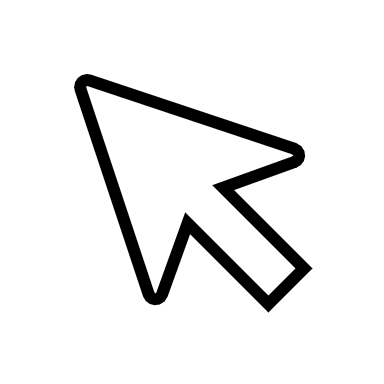 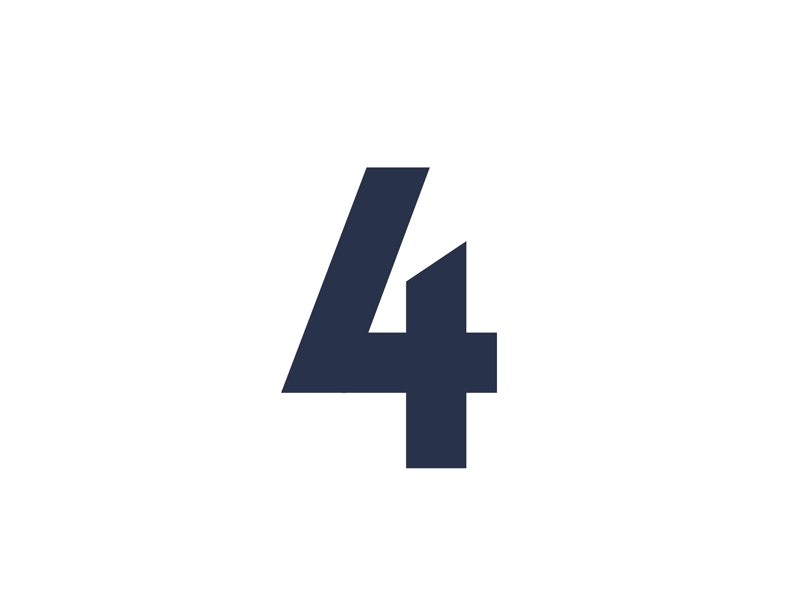 التقويم
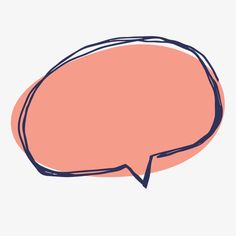 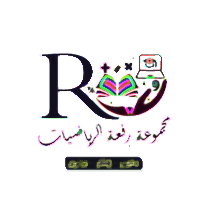 ص 113
جبر : حل المعادلة التالية :
ل + 8 = - 2
.......................................................................

.......................................................................
أ. عثمان الربيعي
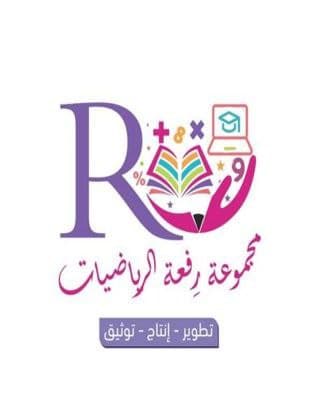 [Speaker Notes: تم تنزيل هذا القالب من موقع ingez-ppt.com]
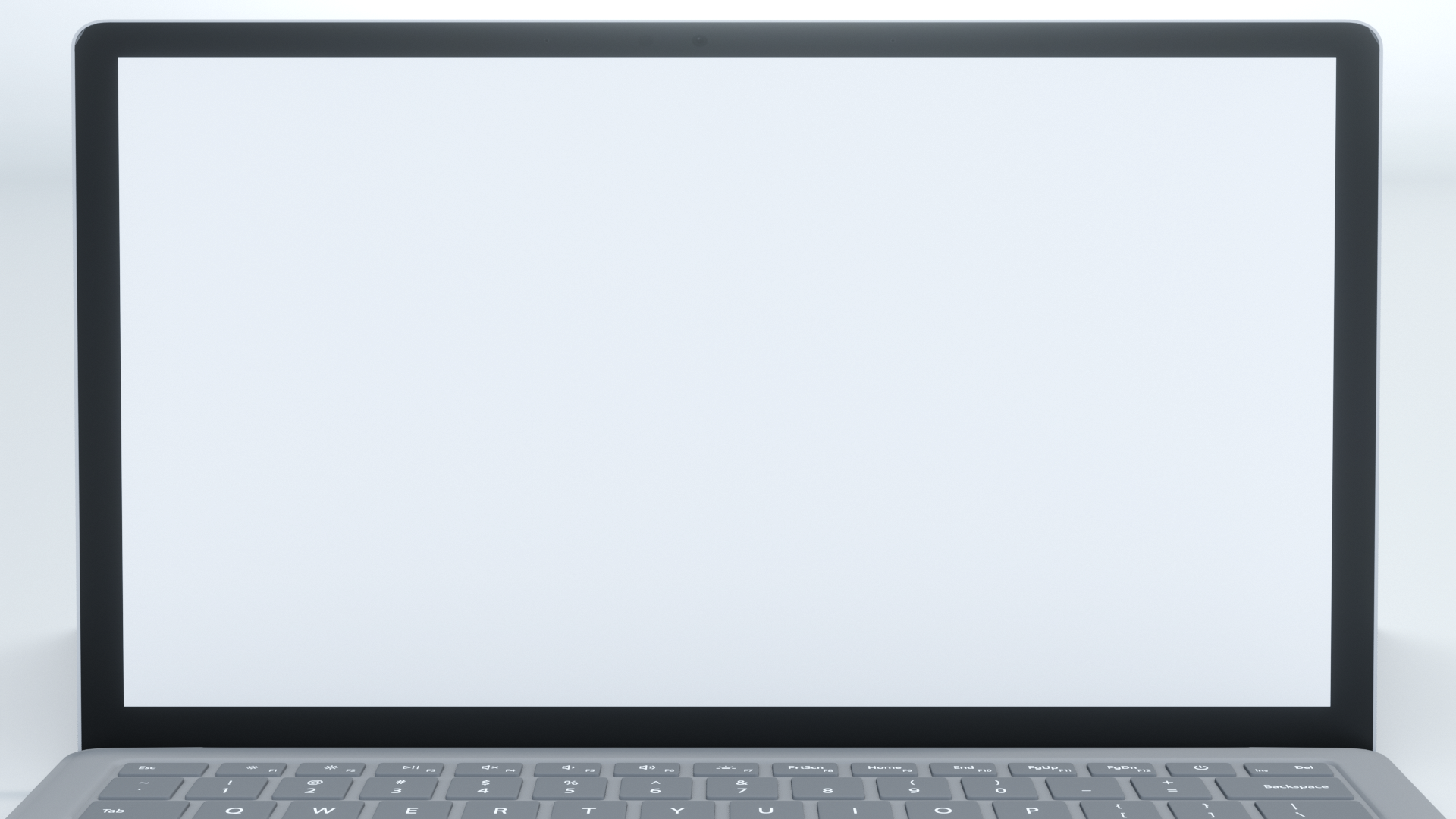 عنوان الدرس : معادلات الضرب
التاريخ :    /    / 1443 هـ
الصف : أول /
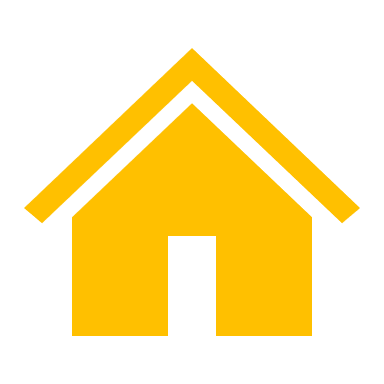 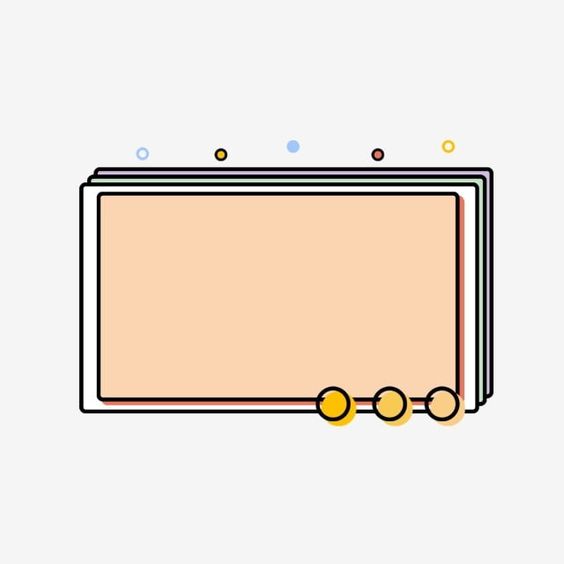 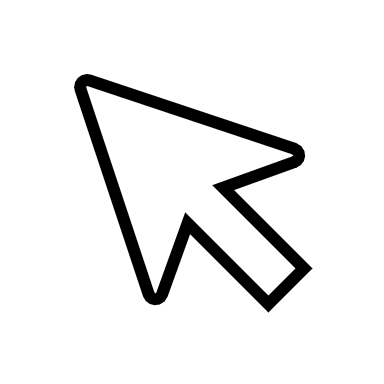 الواجب
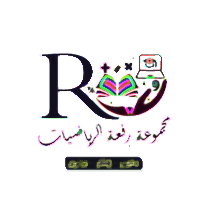 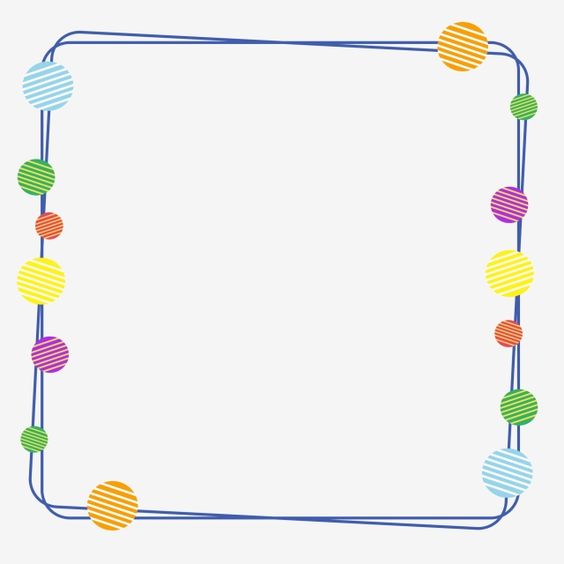 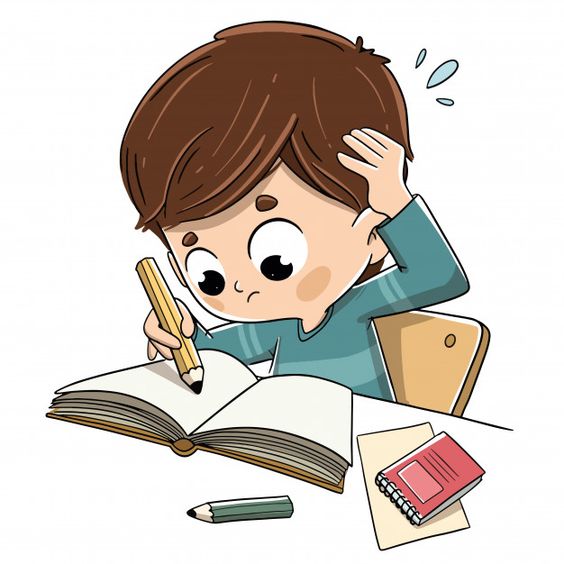 أ. عثمان الربيعي
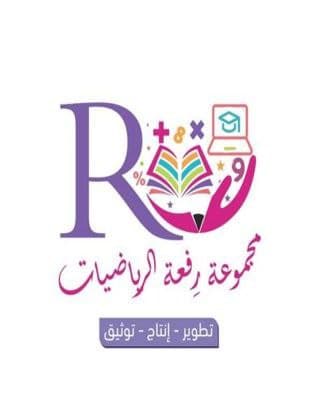 [Speaker Notes: تم تنزيل هذا القالب من موقع ingez-ppt.com]
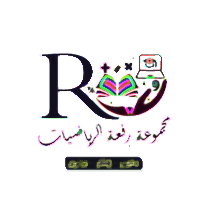 أ. عثمان الربيعي
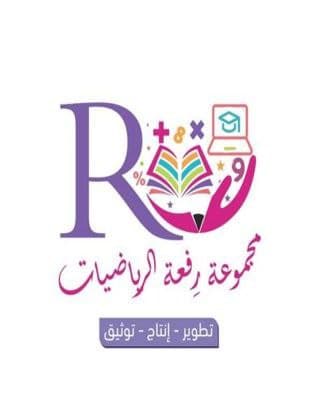 [Speaker Notes: تم تنزيل هذا القالب من موقع ingez-ppt.com]